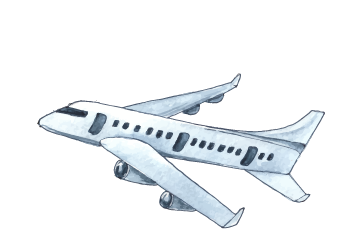 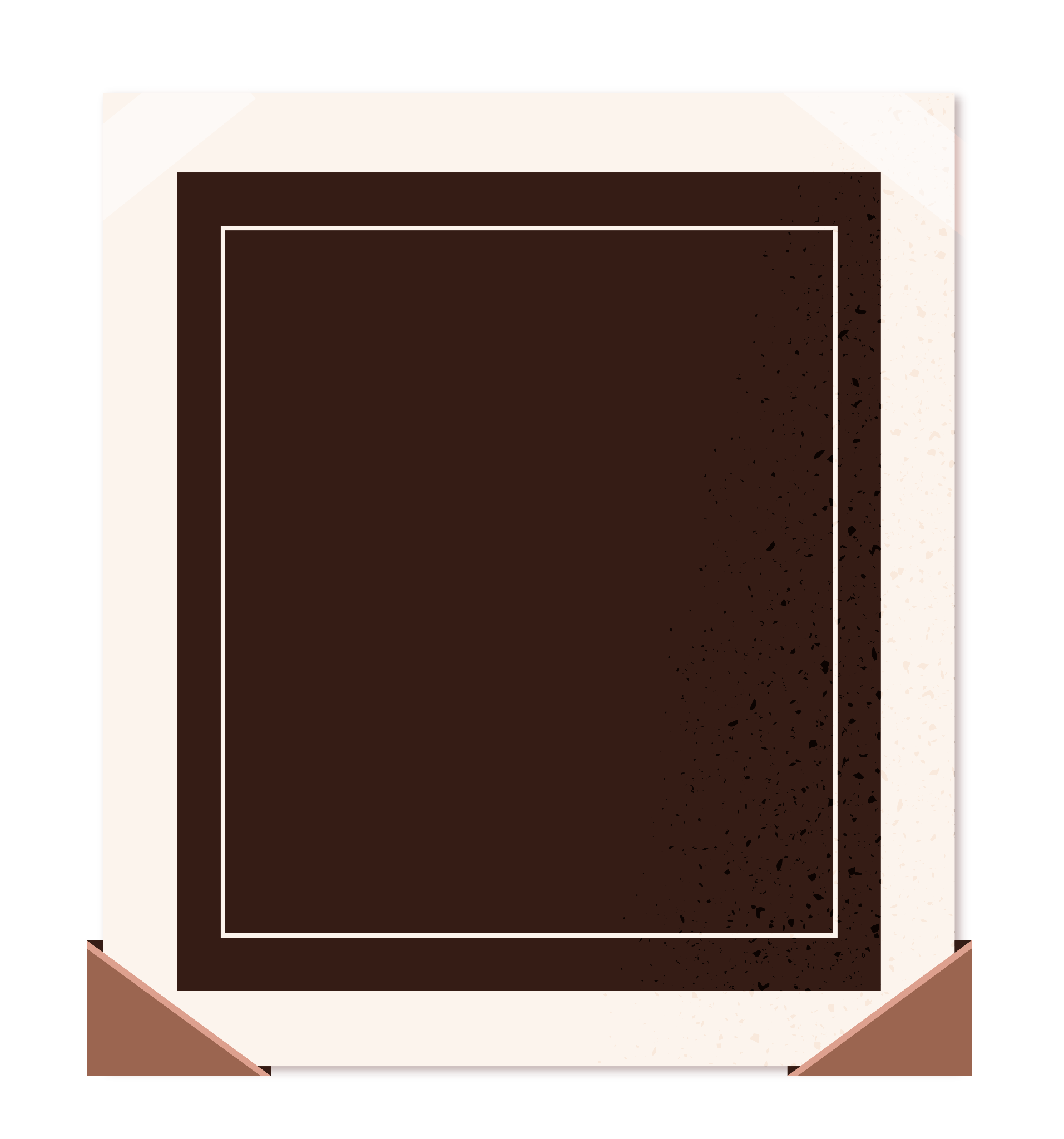 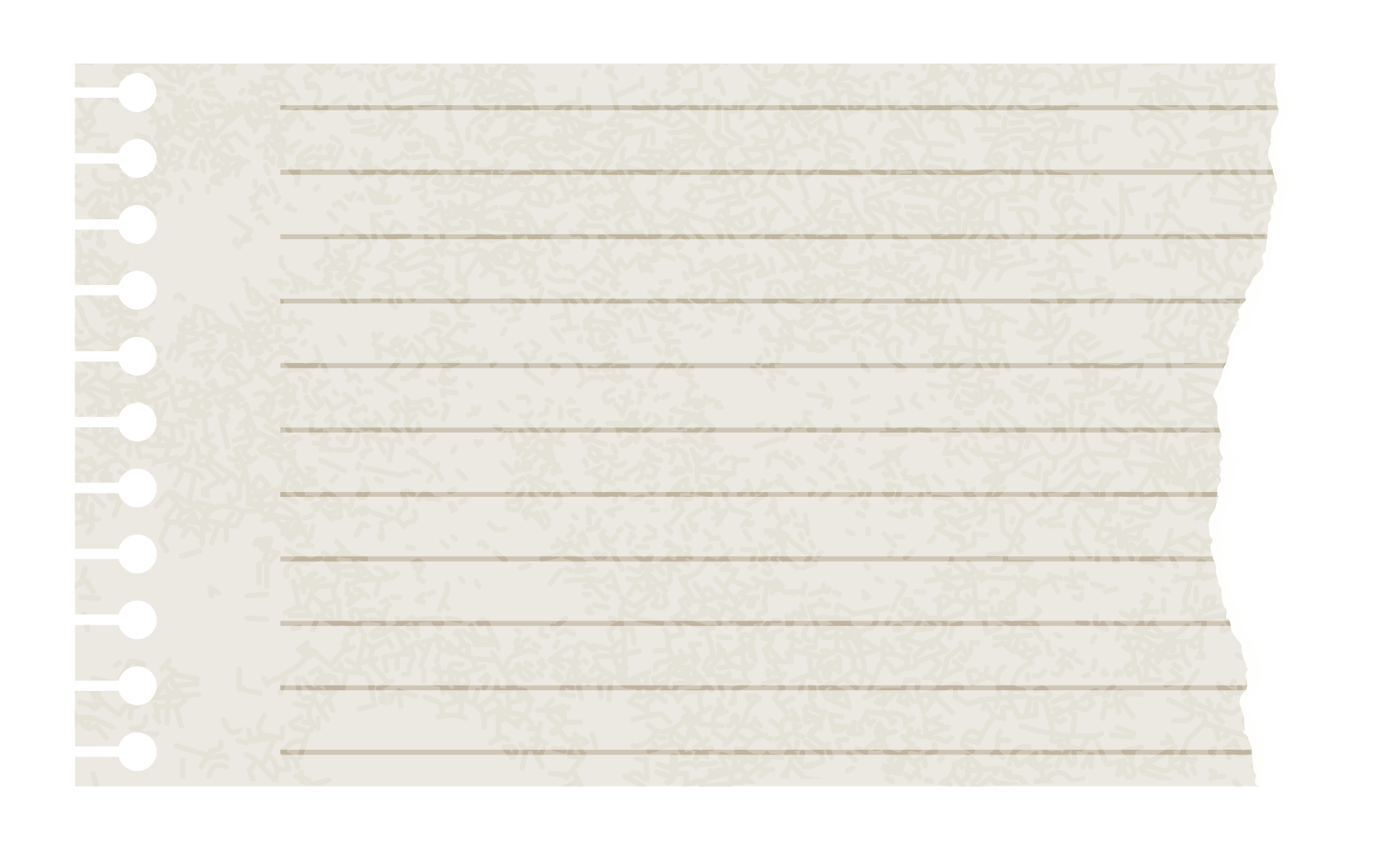 CHÀO MỪNG CÁC EM ĐẾN VỚI TIẾT HỌC HÔM NAY!
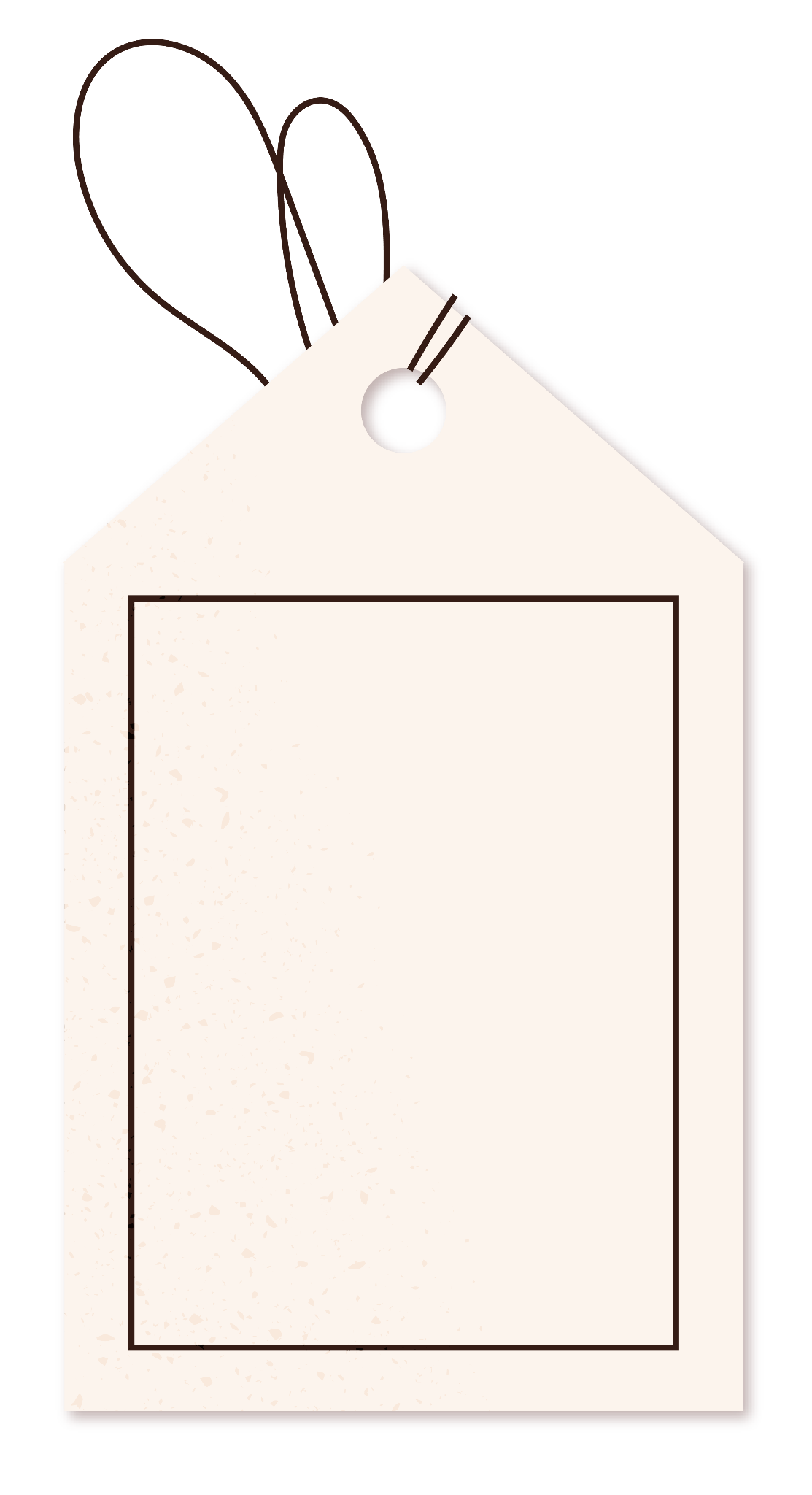 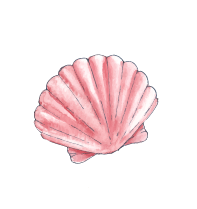 WELCOME!
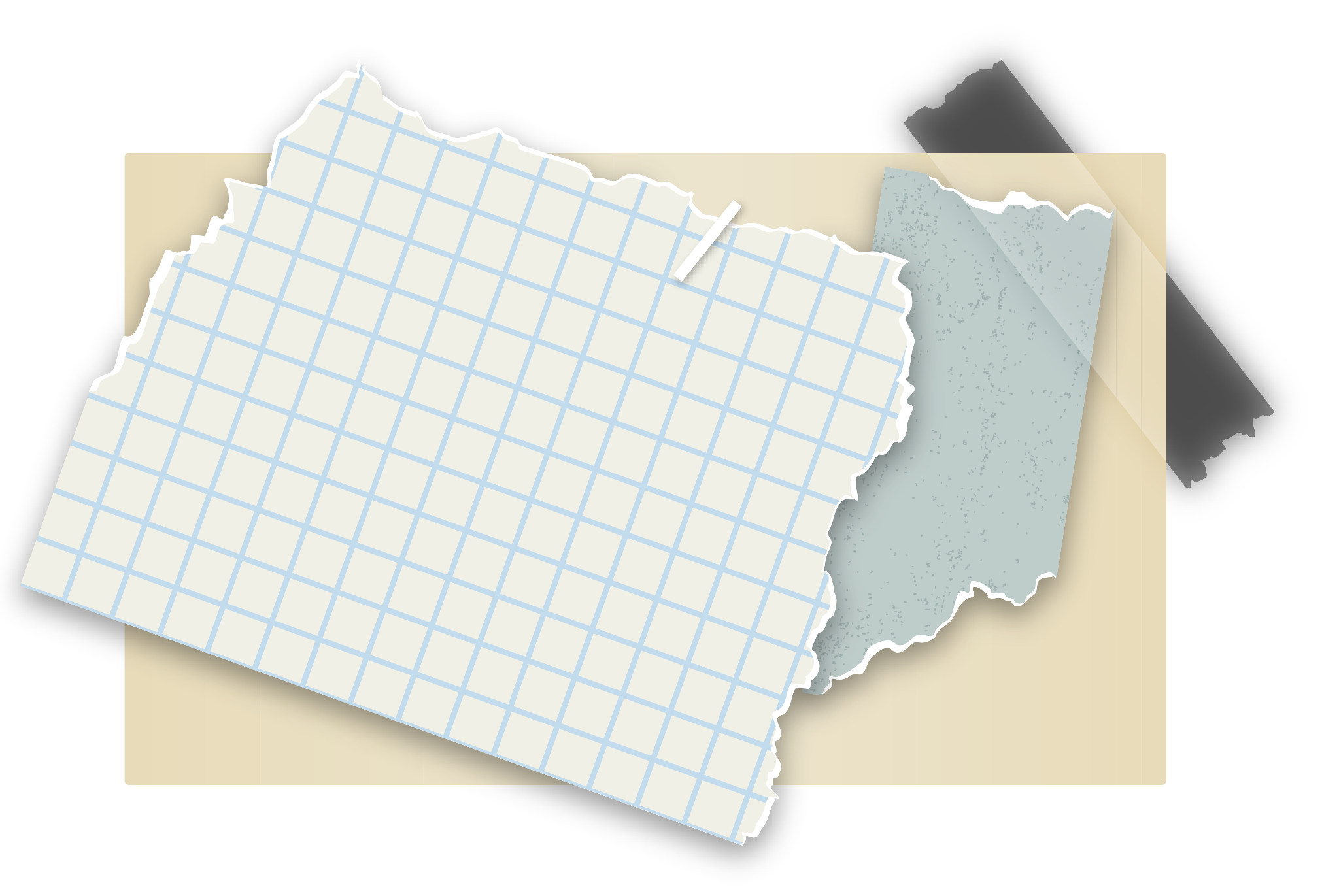 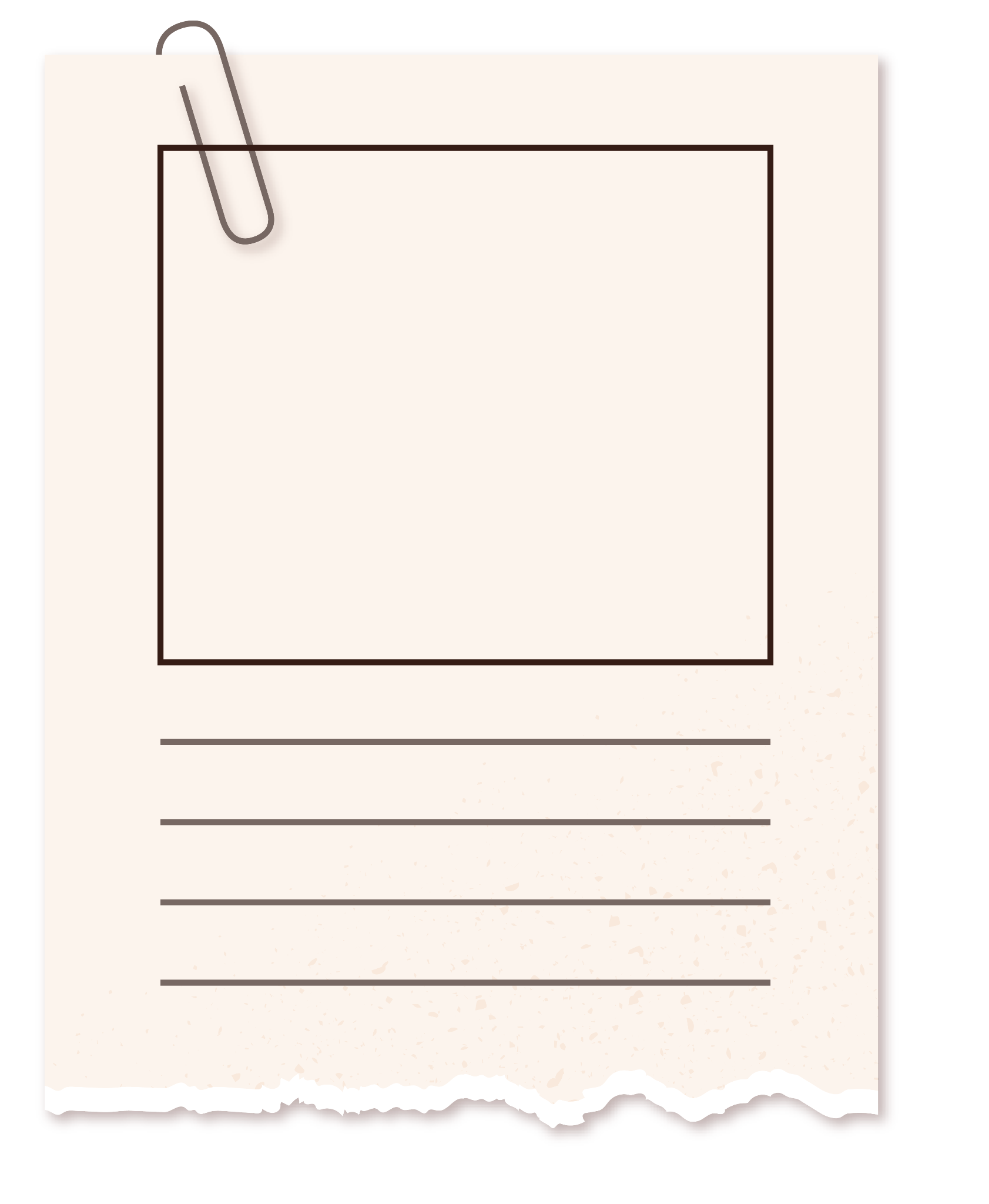 BÀI TẬP CUỐI CHƯƠNG VII(2 tiết)
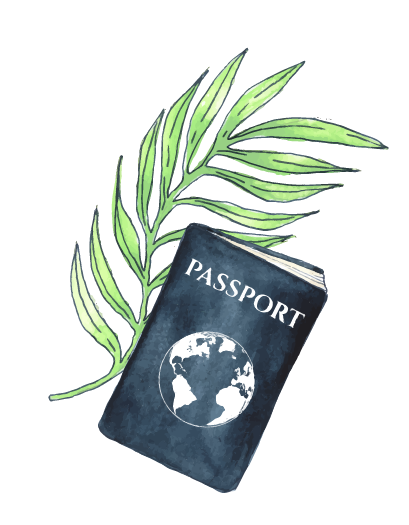 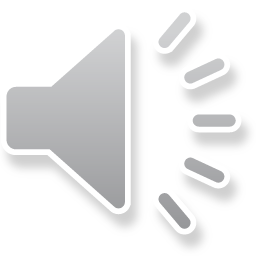 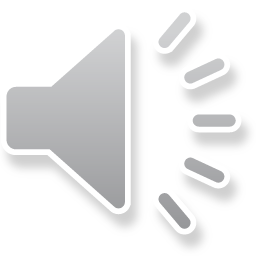 KHỞI ĐỘNG
“TRÒ CHƠI TRẮC NGHIỆM”
Câu 1. Phương trình nào sau đây là phương trình tham số của đường thẳng?
C. x2 + y2 = 1
A. 2x – y + 1 =  0
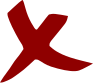 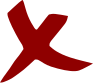 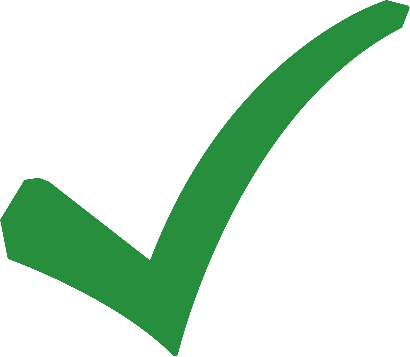 D. y = 2x + 3
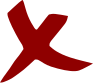 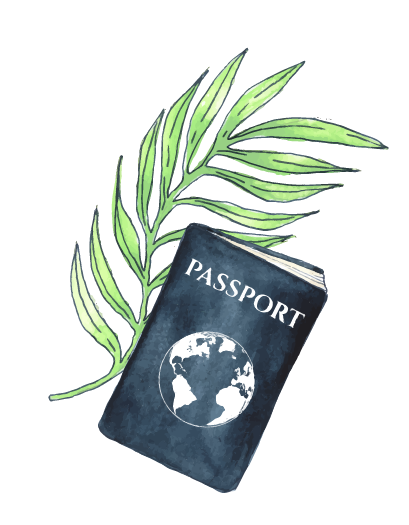 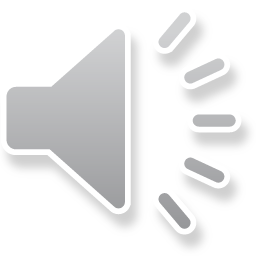 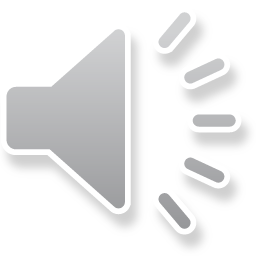 KHỞI ĐỘNG
“TRÒ CHƠI TRẮC NGHIỆM”
Câu 2. Phương trình nào sau đây là phương trình tổng quát của đường thẳng?
A. – x – 2y + 3 = 0
C. y2 = 2x
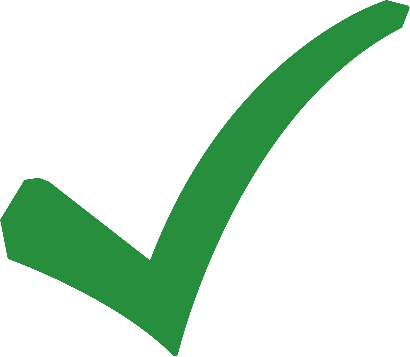 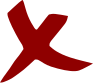 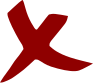 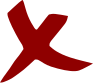 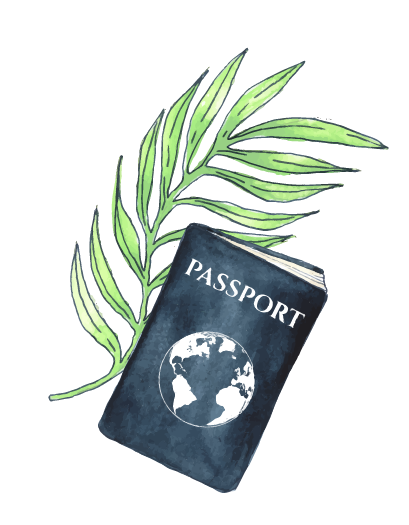 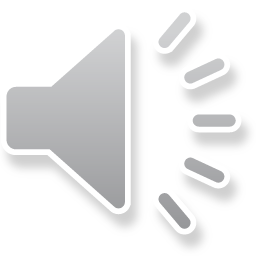 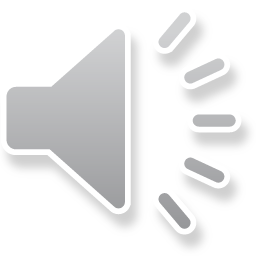 KHỞI ĐỘNG
“TRÒ CHƠI TRẮC NGHIỆM”
Câu 3. Phương trình nào sau đây là phương trình của đường tròn?
A.x2 – y2 = 1
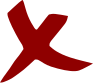 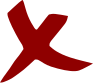 C. x2 + y2 = 2
D.y2  = 8x
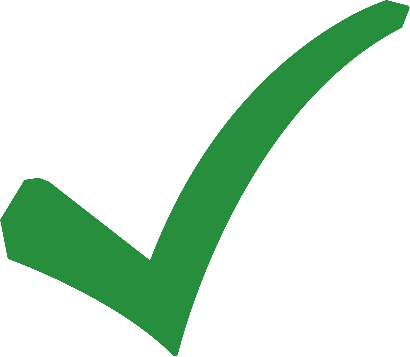 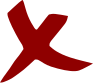 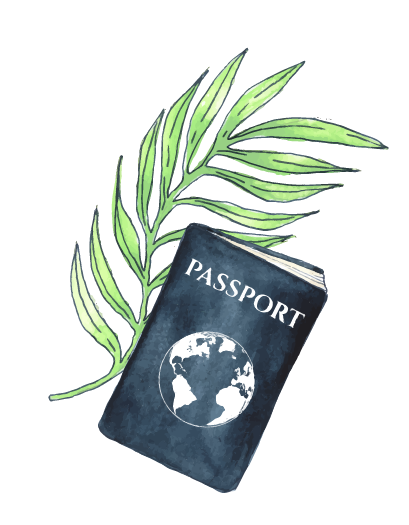 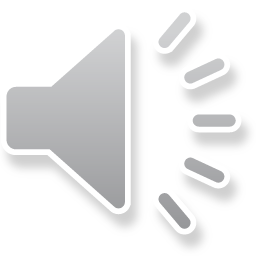 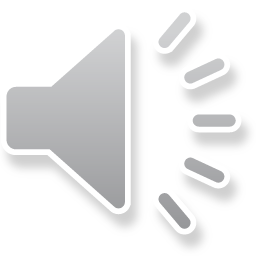 KHỞI ĐỘNG
“TRÒ CHƠI TRẮC NGHIỆM”
Câu 4. Phương trình nào sau đây là phương trình chính tắc của elip?
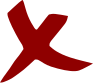 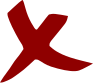 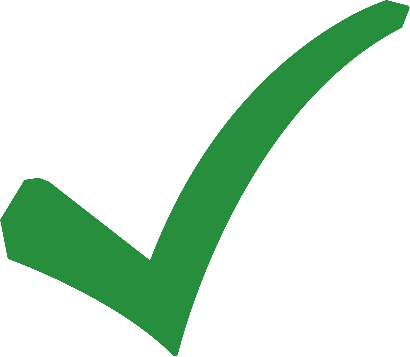 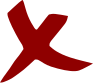 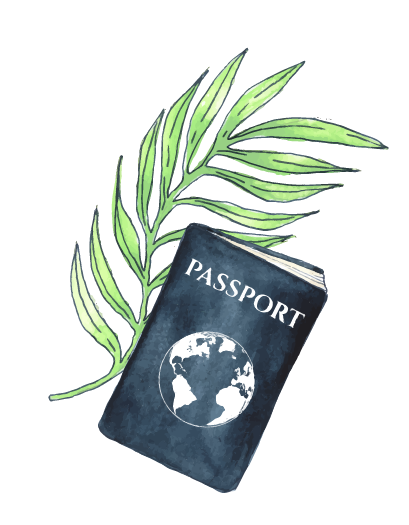 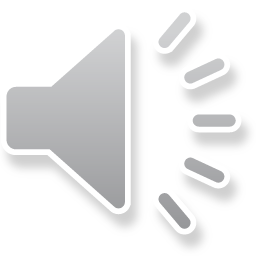 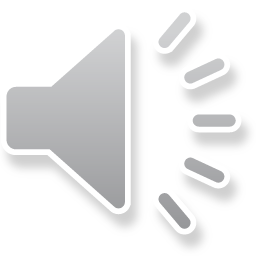 KHỞI ĐỘNG
“TRÒ CHƠI TRẮC NGHIỆM”
Câu 5. Phương trình nào sau đây là phương trình chính tắc của hypebol?
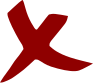 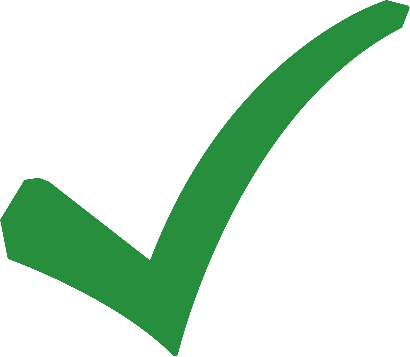 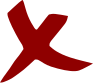 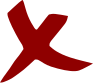 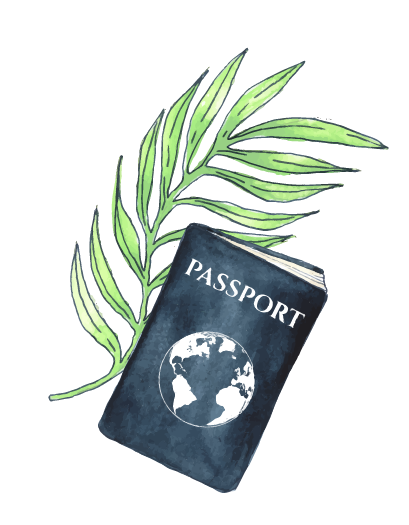 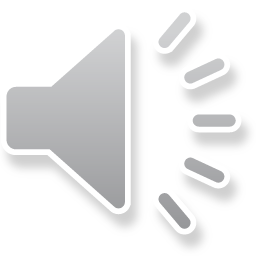 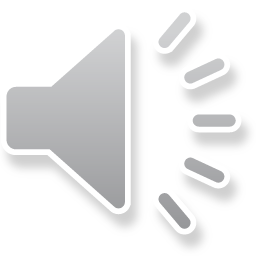 KHỞI ĐỘNG
“TRÒ CHƠI TRẮC NGHIỆM”
Câu 6. Phương trình nào sau đây là phương trình chính tắc của đường parabol?
A. x2 = 4y
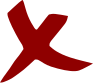 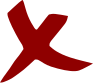 C. y2 = 4x
D. y2 = -4x
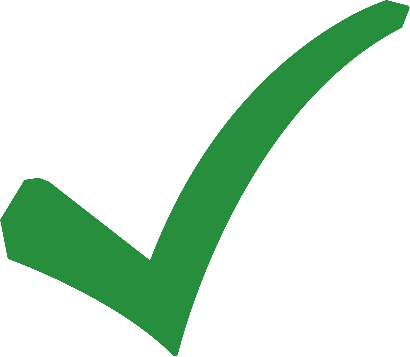 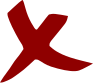 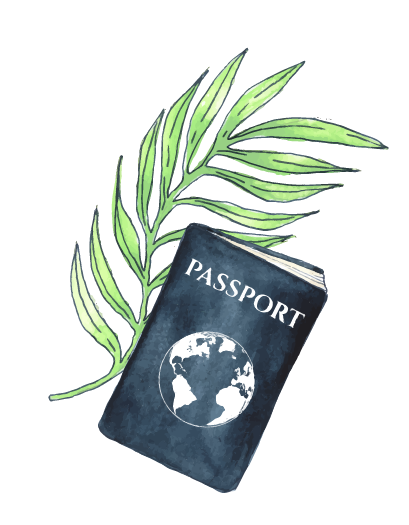 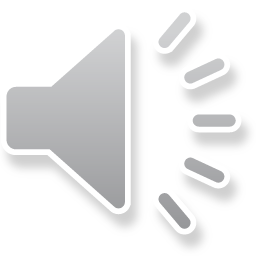 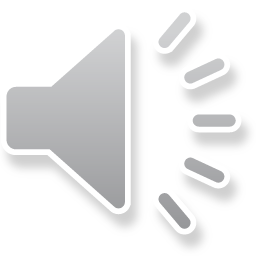 KHỞI ĐỘNG
“TRÒ CHƠI TRẮC NGHIỆM”
A. (1 ; -1)
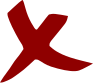 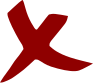 C. (-1 ; 1)
D. (-1 ; -1)
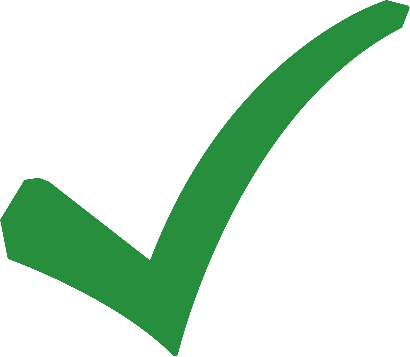 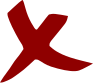 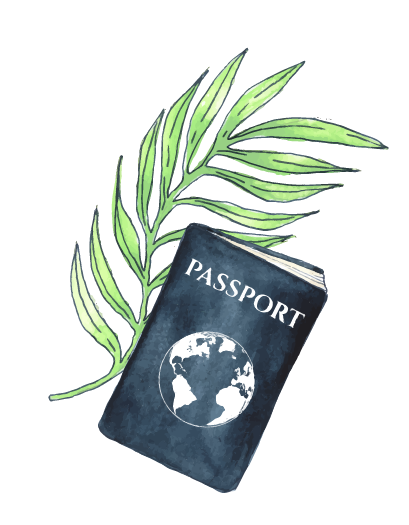 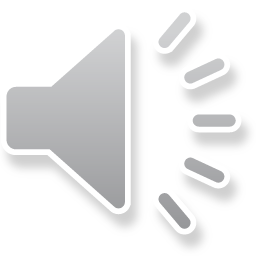 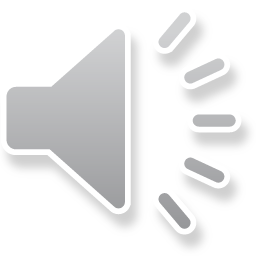 KHỞI ĐỘNG
“TRÒ CHƠI TRẮC NGHIỆM”
Câu 8. Vectơ nào sau đây là một vectơ pháp tuyến của đường thẳng Δ: 2x – 3y + 4 = 0?
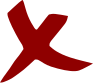 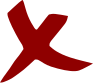 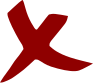 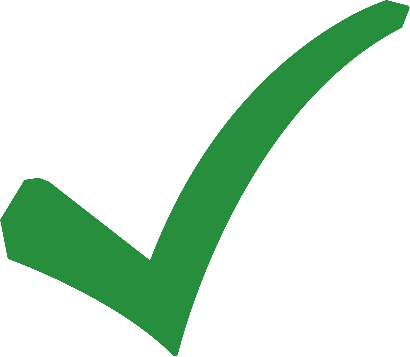 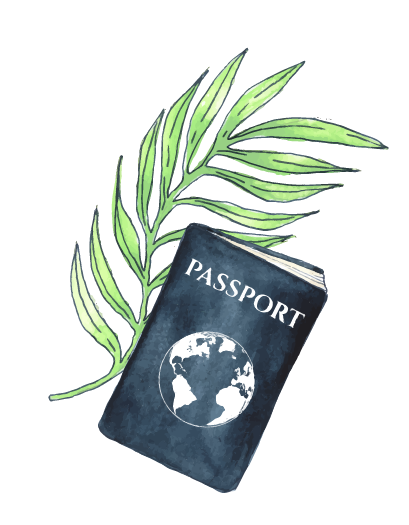 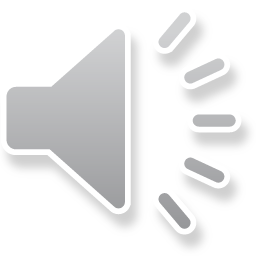 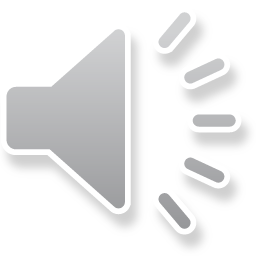 KHỞI ĐỘNG
“TRÒ CHƠI TRẮC NGHIỆM”
A.(6; – 12).
B.(– 6; 12).
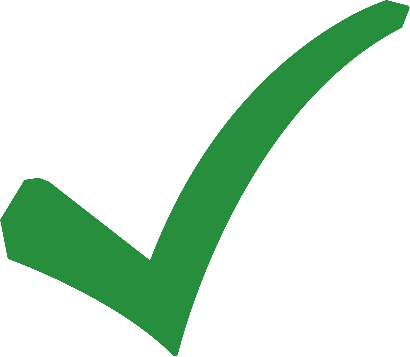 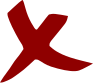 D.(12; – 6).
C. (– 12; 6)
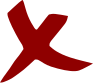 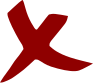 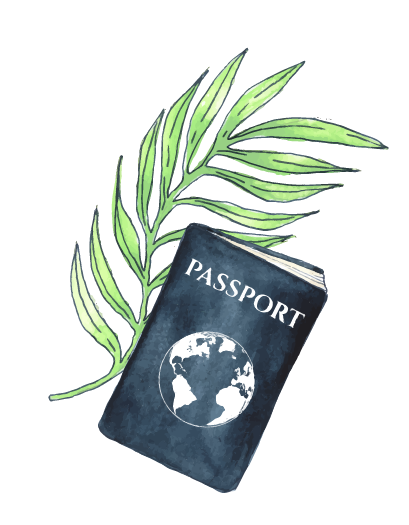 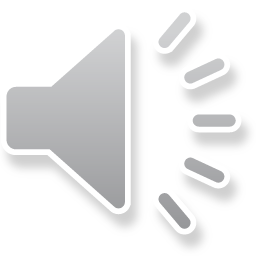 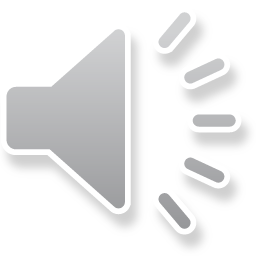 KHỞI ĐỘNG
“TRÒ CHƠI TRẮC NGHIỆM”
Câu 10. Khoảng cách từ điểm A(1; 1) đến đường thẳng 
Δ: 3x + 4y + 13 = 0 bằng:
A. 1
B. 2
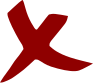 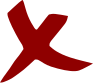 C. 3
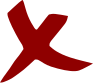 D. 4
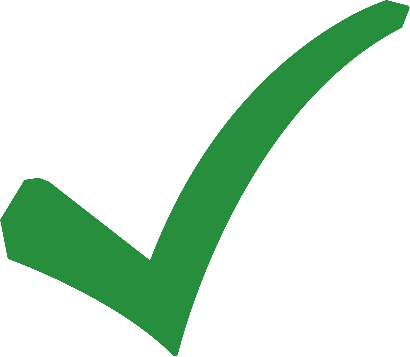 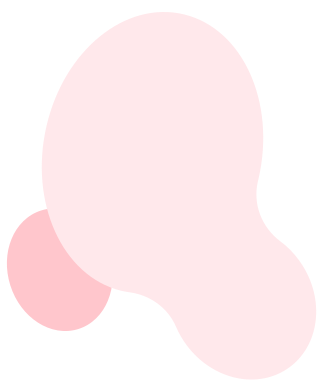 NỘI DUNG
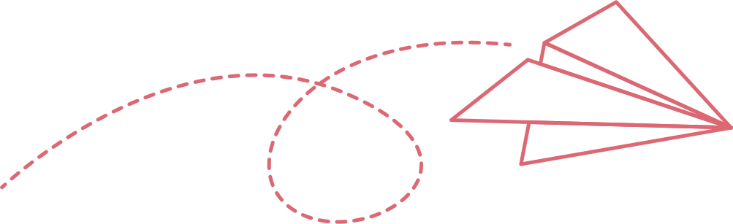 THUYẾT TRÌNH: Đại diện các nhóm trình bày tổng kết nội dung chương dưới dạng sơ đồ tư duy, trình bày rõ các nội dung:
Toạ độ của vectơ
Biểu thức toạ độ của các phép toán vectơ
Phương trình đường thẳng
Vị trí tương đối và góc giữa hai đường thẳng. Khoảng cách từ một điểm đến một đường.
Phương trình đường tròn
Ba đường conic
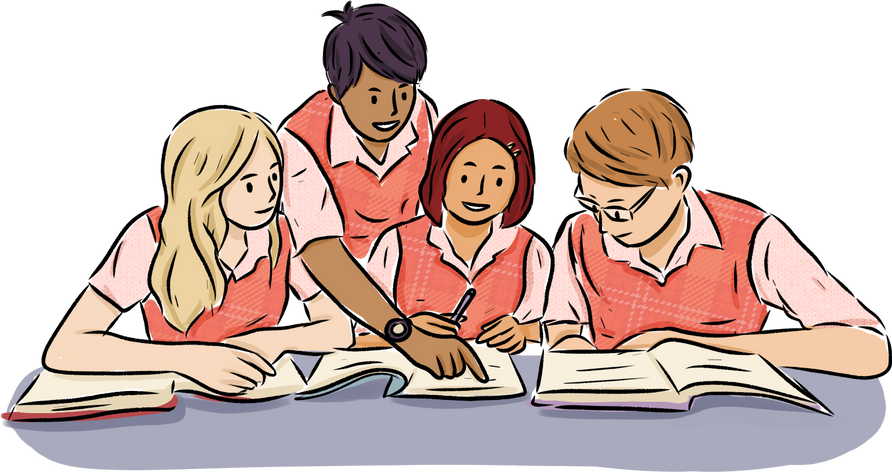 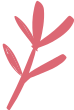 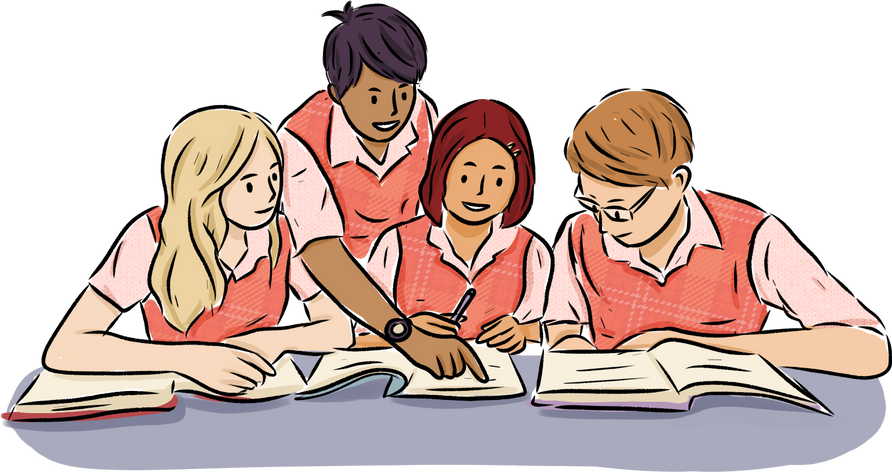 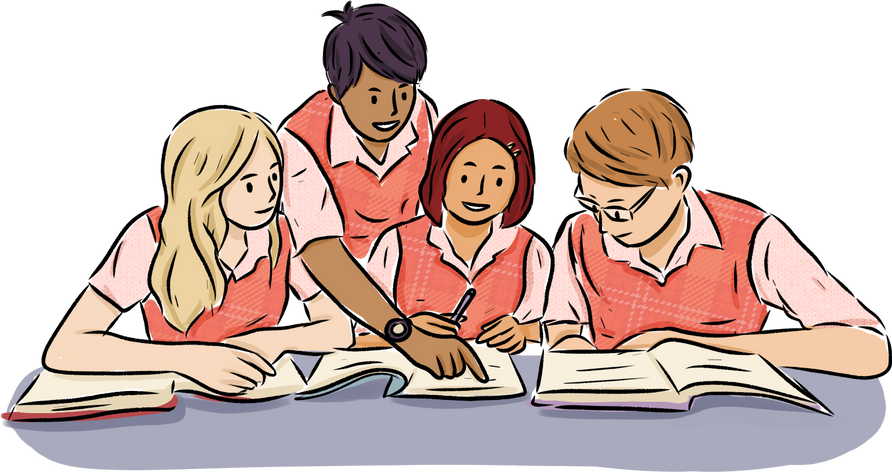 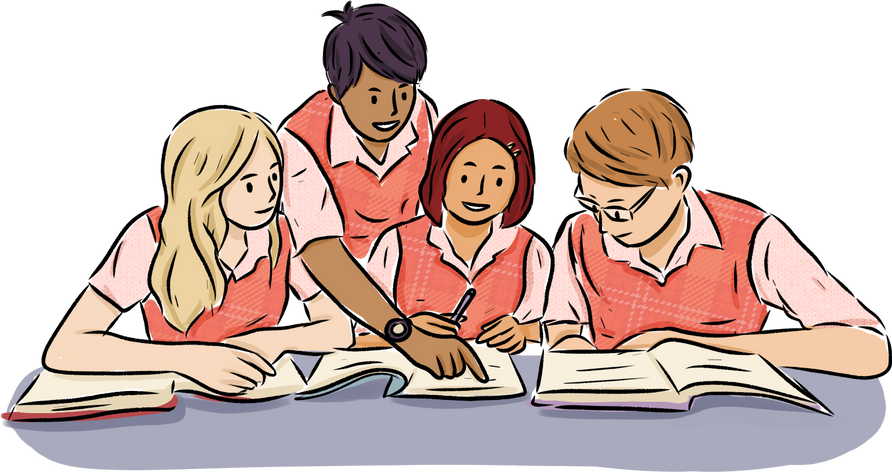 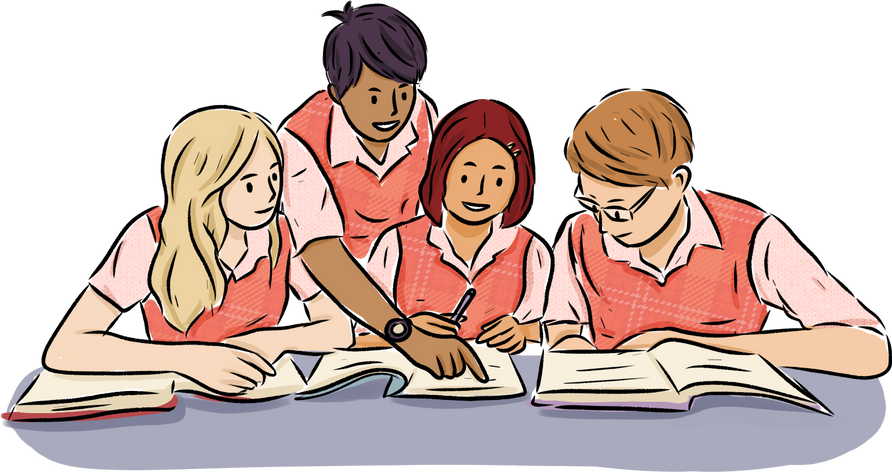 HS trả lời các câu hỏi sau:
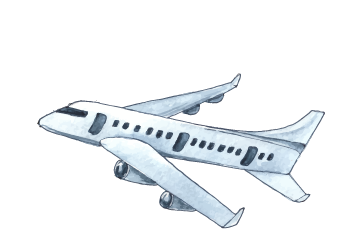 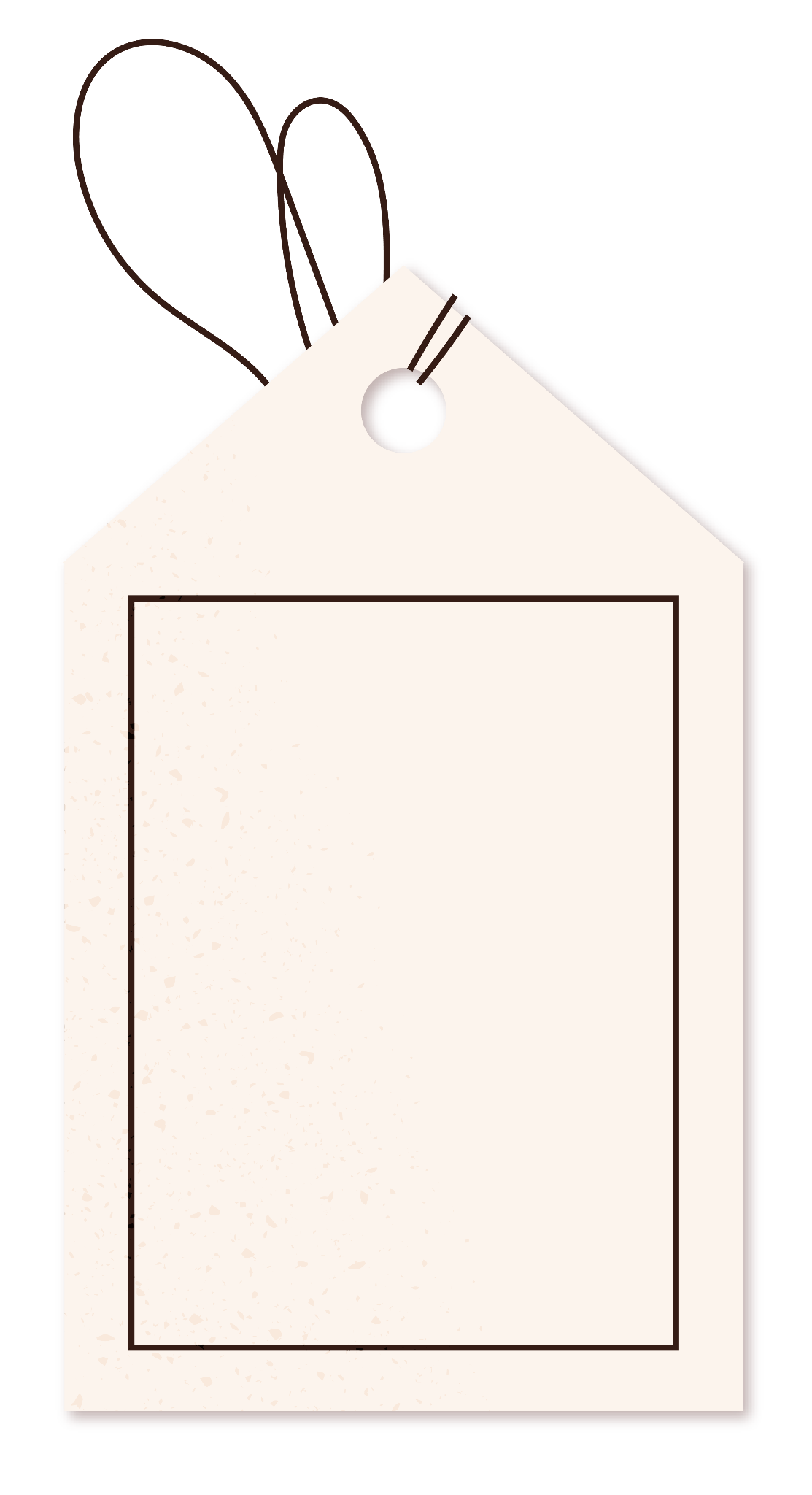 Trả lời:
HS trả lời các câu hỏi sau:
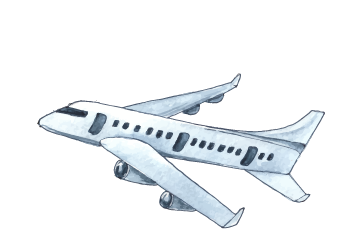 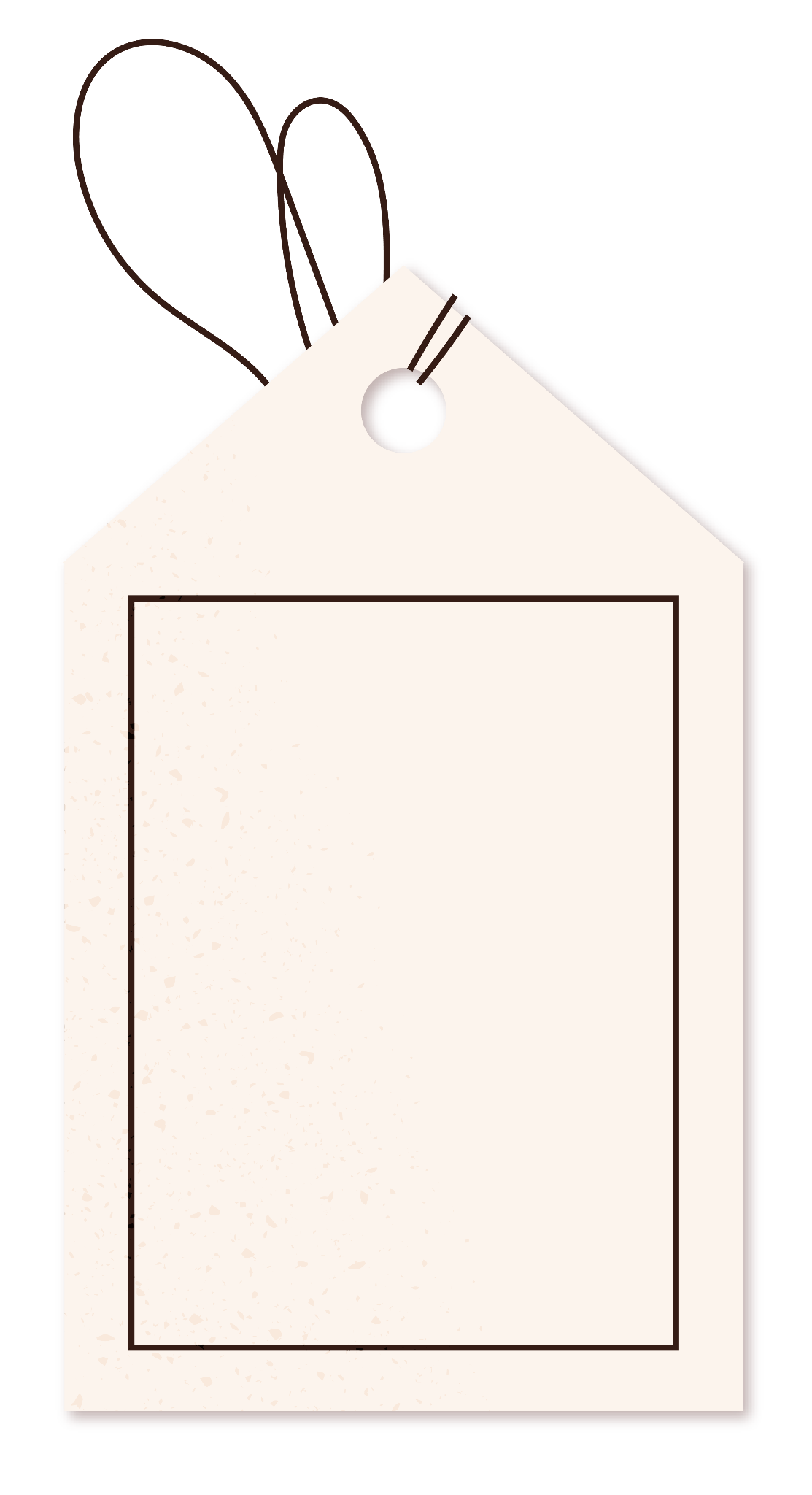 Trả lời:
HS trả lời các câu hỏi sau:
Trả lời:
HS trả lời các câu hỏi sau:
Trả lời:
HS trả lời các câu hỏi sau:
Trả lời:
HS trả lời các câu hỏi sau:
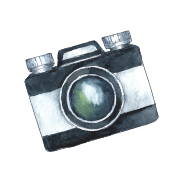 Trả lời:
HS trả lời các câu hỏi sau:
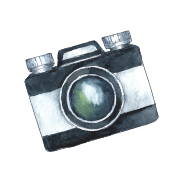 Câu 7. Nêu phương trình chính tắc của elip (E) có dạng? Toạ độ của tiêu điểm và mối liên hệ giữa ba đại lượng a, b, c.
Trả lời:
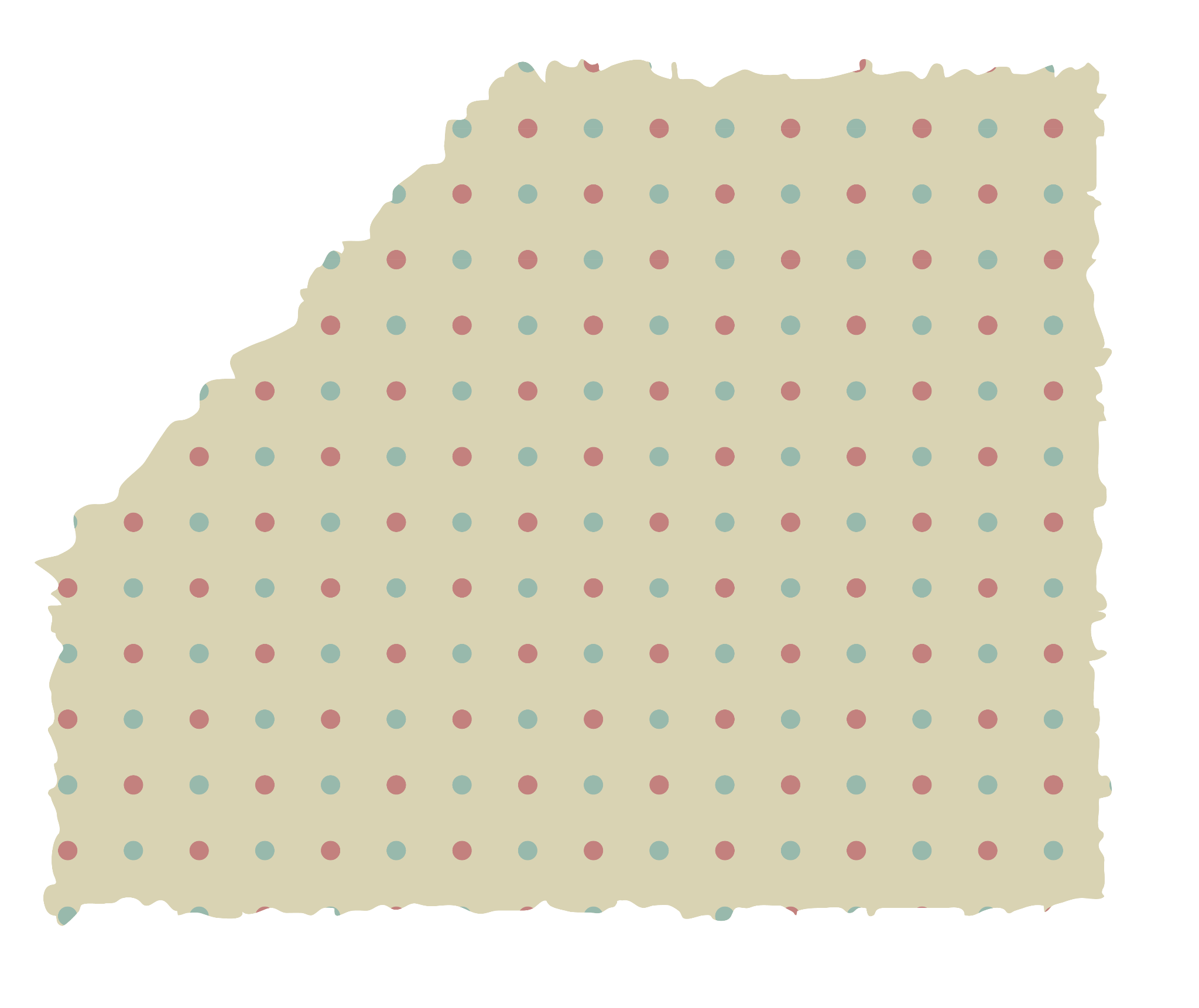 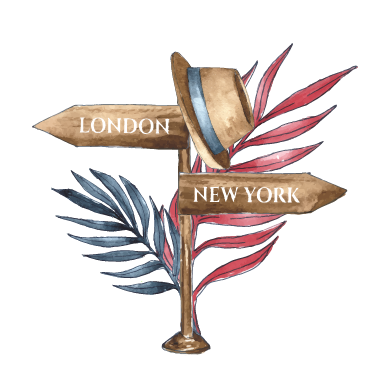 HS trả lời các câu hỏi sau:
Câu 8. Nêu dạng phương trình chính tắc của hypebol (H)? Toạ độ tiêu điểm và mối liên hệ giữa ba đại lượng a, b, c.
Trả lời:
HS trả lời các câu hỏi sau:
Câu 9. Nêu dạng phương trình chính tắc của parabol (P)? Toạ độ tiêu điểm và tính chất của điểm M thuộc (P)?
Trả lời:
LUYỆN TẬP
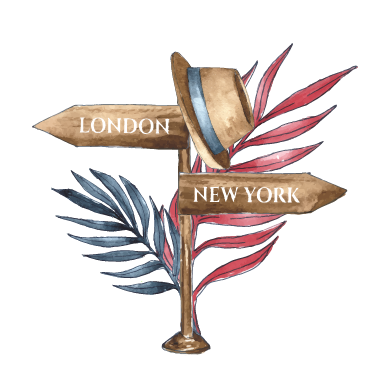 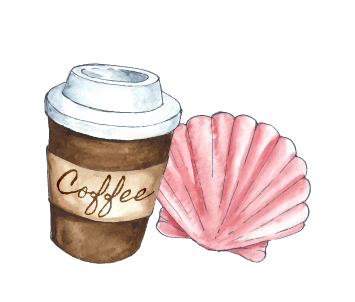 Bài 5. (Sgk -tr103)
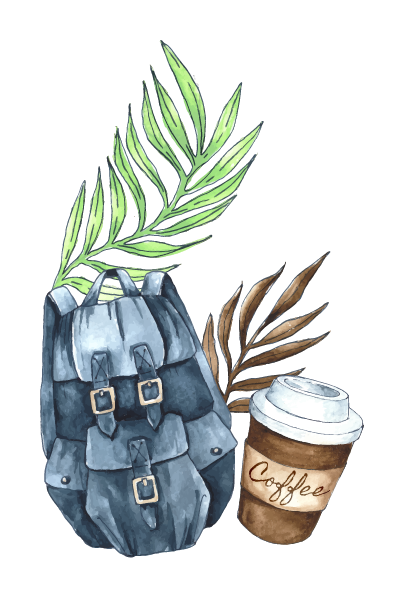 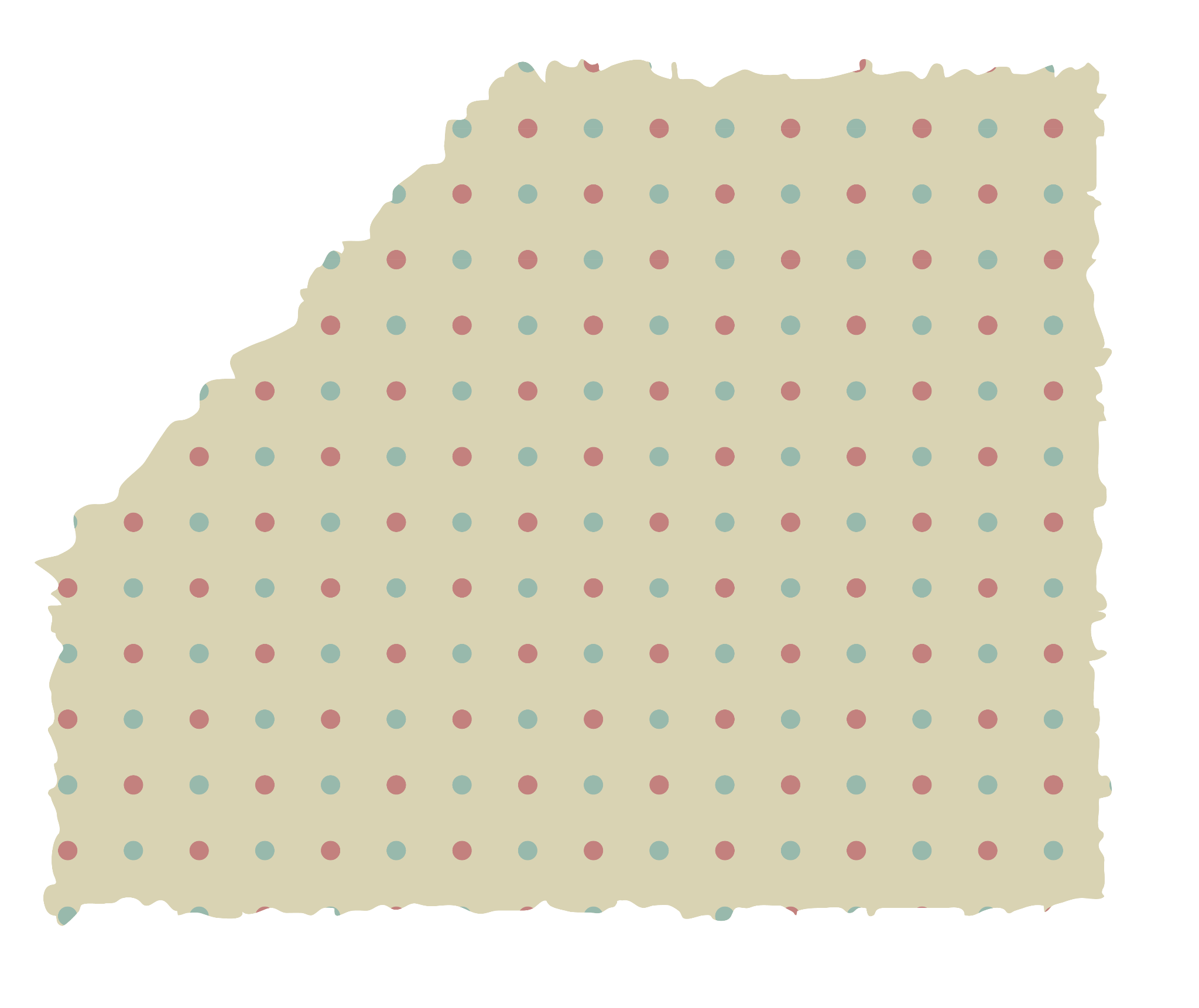 M(2; 1), N(– 1; 3), P(4; 2)
Giải
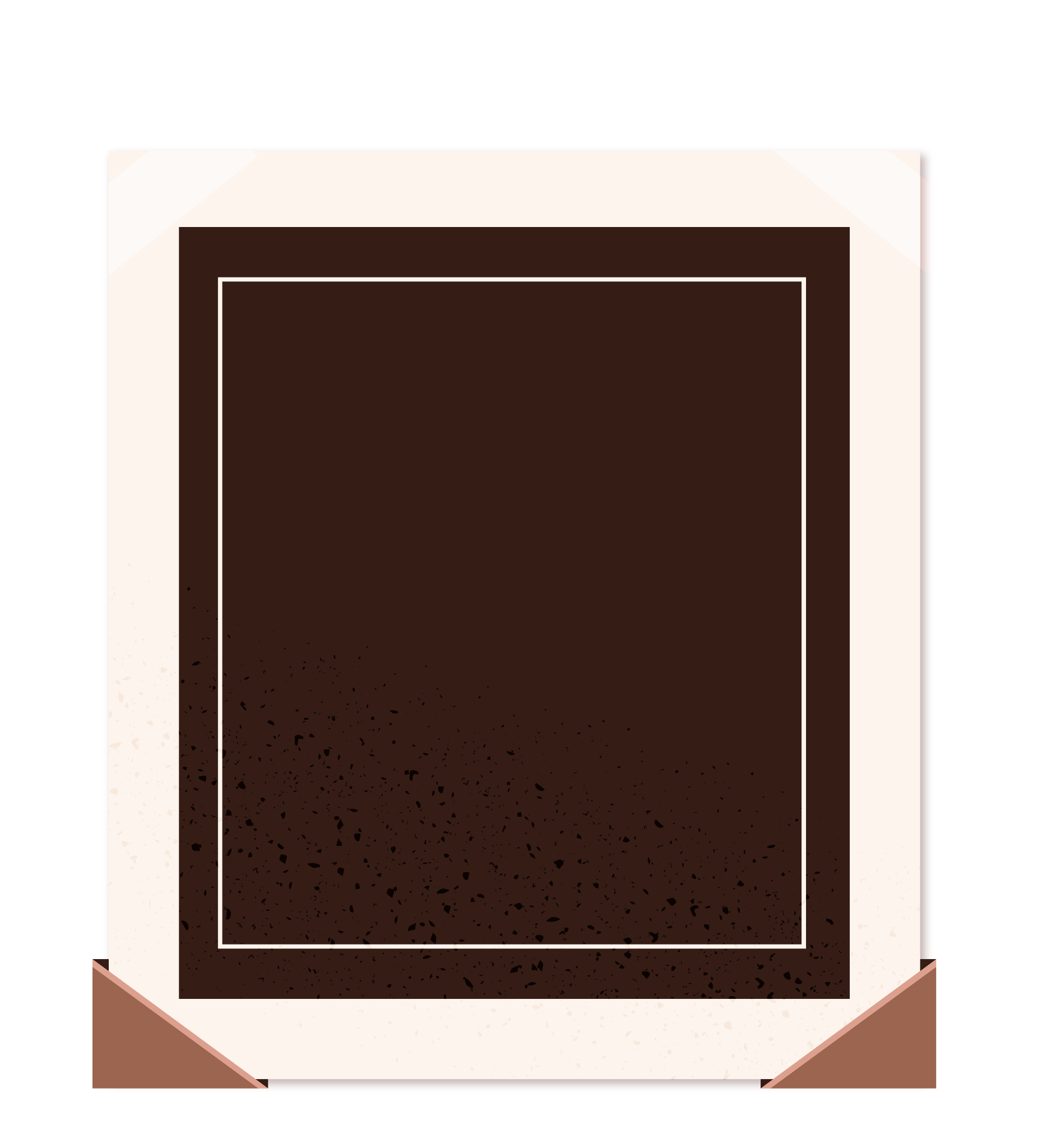 c) Tính độ dài các đoạn thẳng MN, MP;
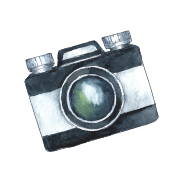 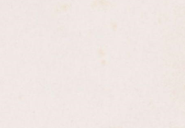 M(2; 1), N(– 1; 3), P(4; 2)
Giải
e) Tìm tọa độ trung điểm I của NP và trọng tâm G của tam giác MNP.
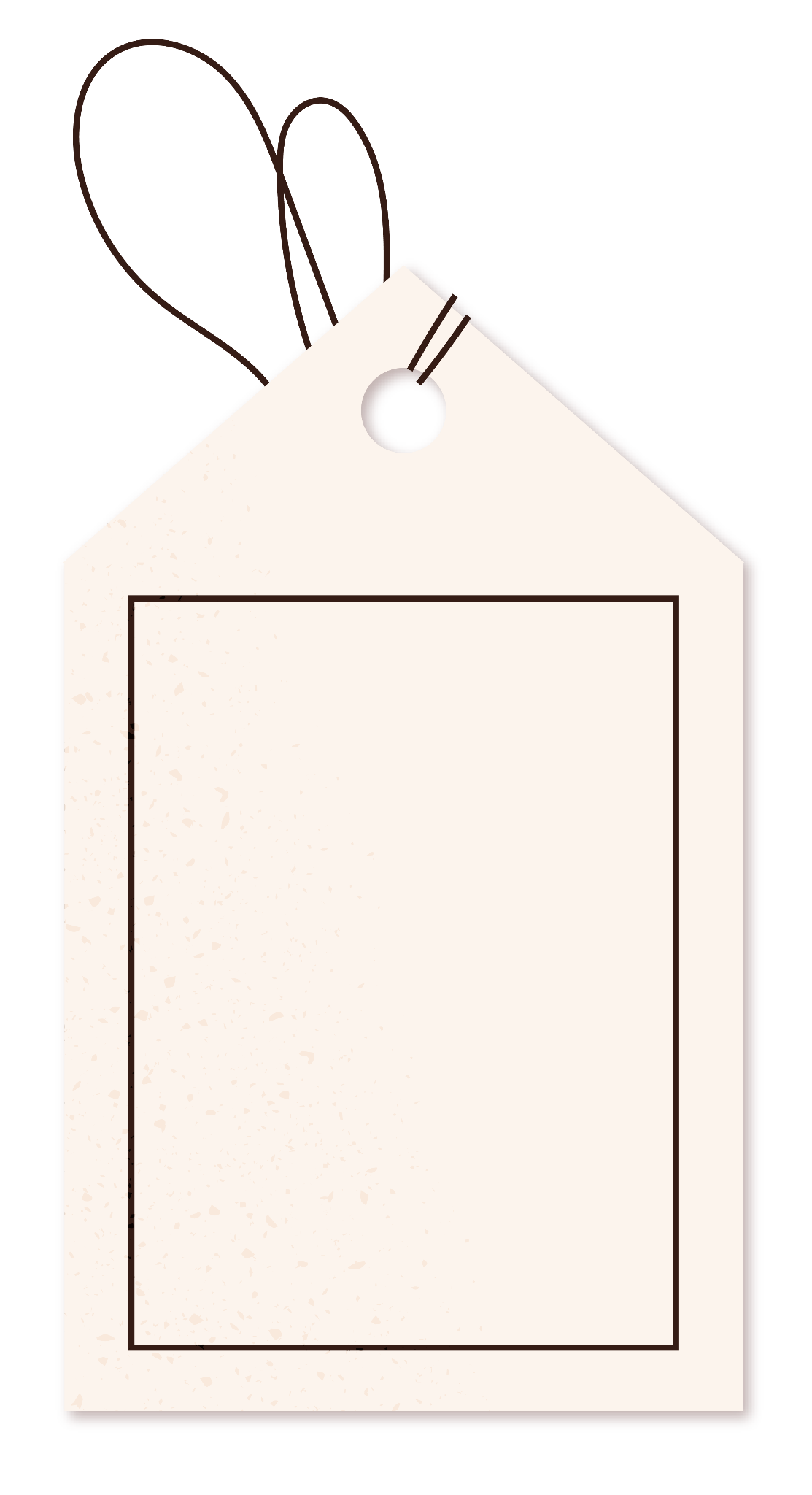 Bài 6. (tr103)
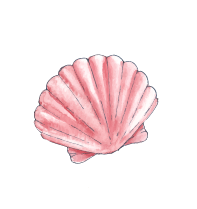 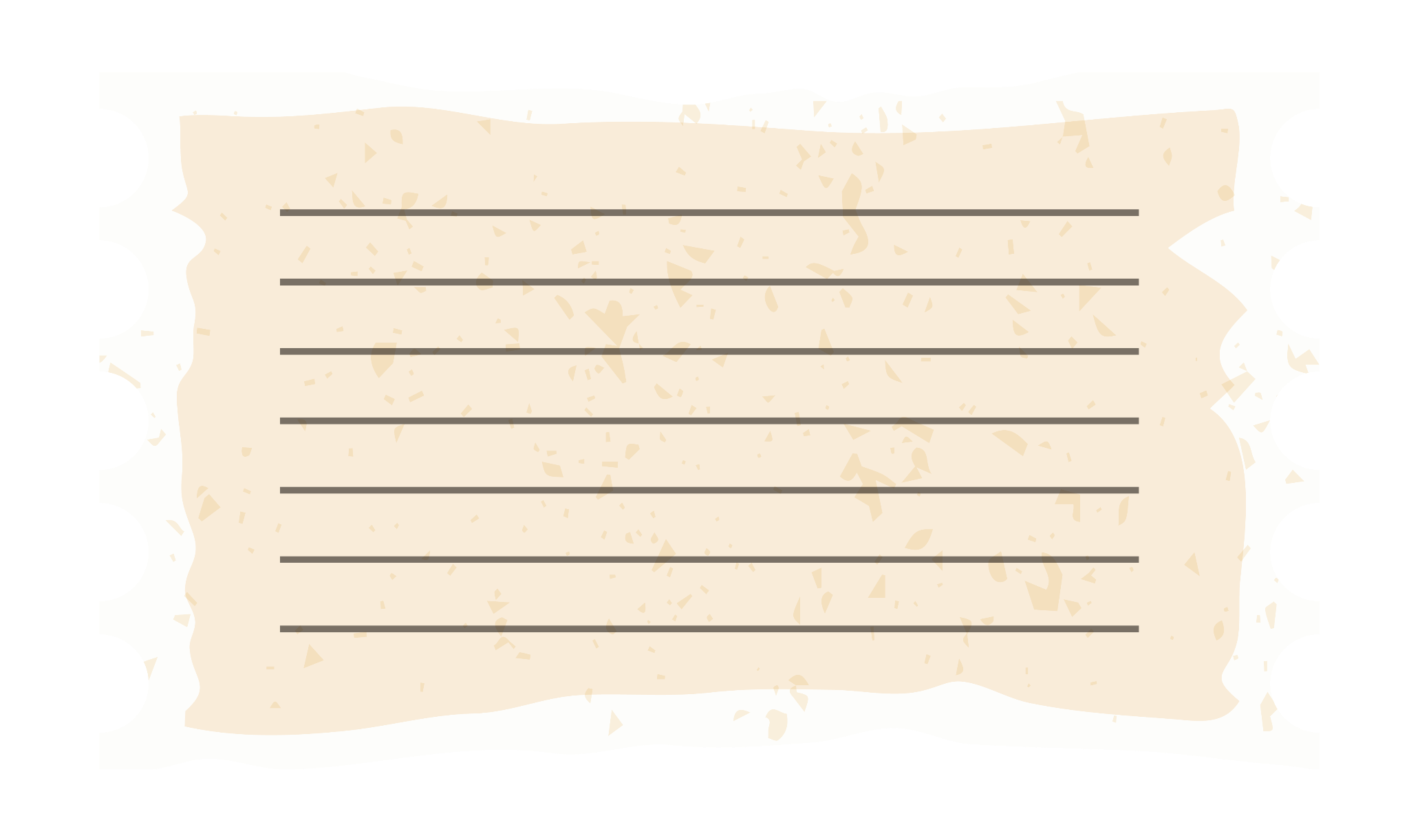 Giải
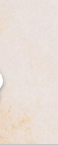 Giải
c) d đi qua hai điểm C(4; 3) và D(5; 2).
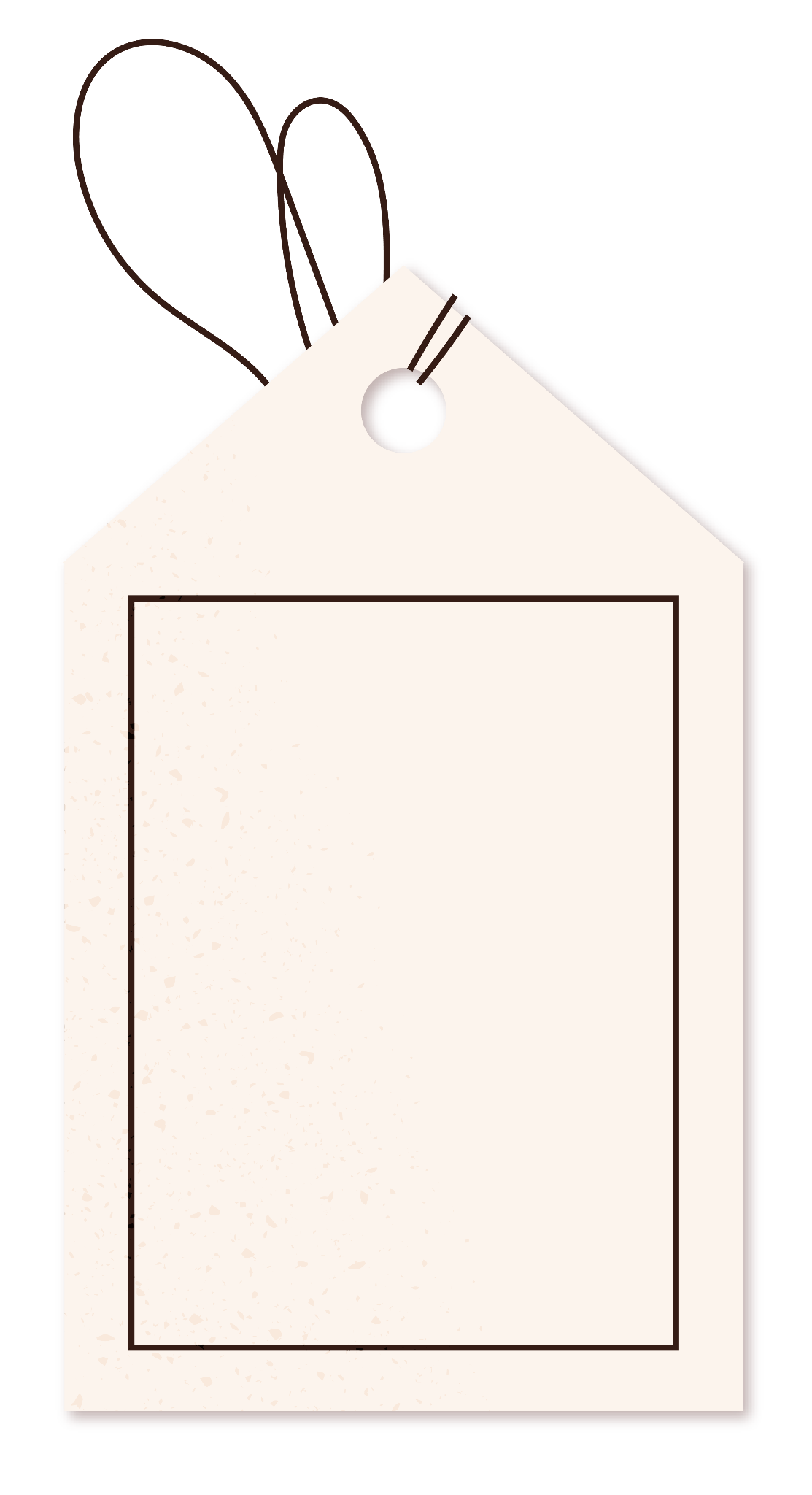 Bài 7. (tr103)
Lập phương trình đường tròn (C) trong mỗi trường hợp sau:
a) (C) có tâm I(– 4; 2) và bán kính R = 3;
b) (C) có tâm P(3; – 2) và đi qua điểm E(1; 4);
c) (C) có tâm Q(5; – 1) và tiếp xúc với đường thẳng Δ: 3x + 4y – 1 = 0;
d) (C) đi qua ba điểm A(– 3; 2), B(– 2; – 5) và D(5; 2).
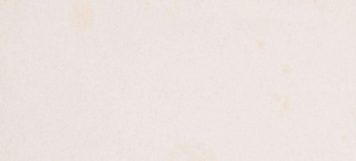 Giải
a) (C) có tâm I(– 4; 2) và bán kính R = 3;
b) (C) có tâm P(3; – 2) và đi qua điểm E(1; 4);
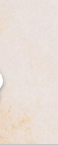 c) (C) có tâm Q(5; – 1) và tiếp xúc với đường thẳng Δ: 3x + 4y – 1 = 0;
d) (C) đi qua ba điểm A(– 3; 2), B(– 2; – 5) và D(5; 2).
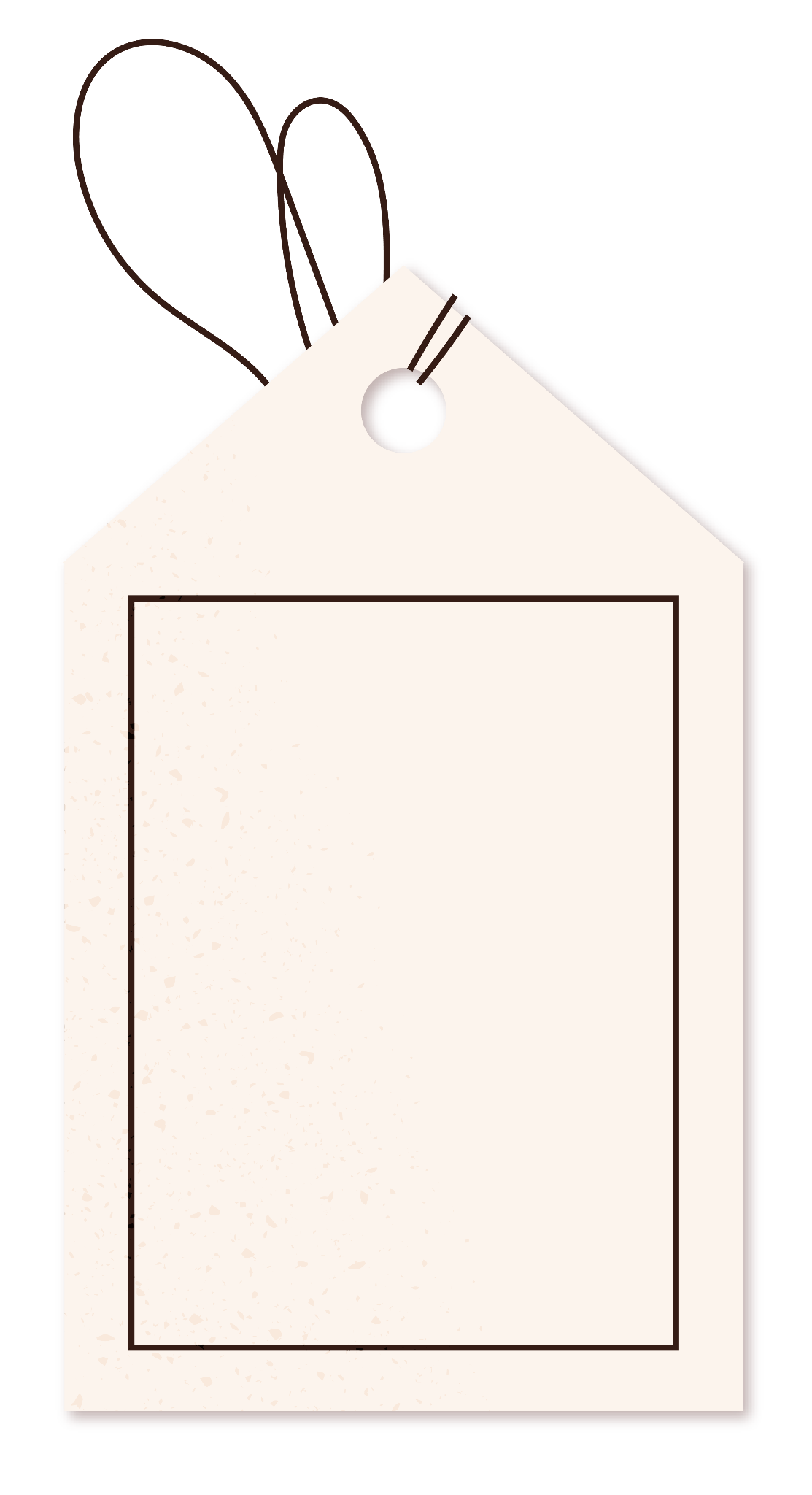 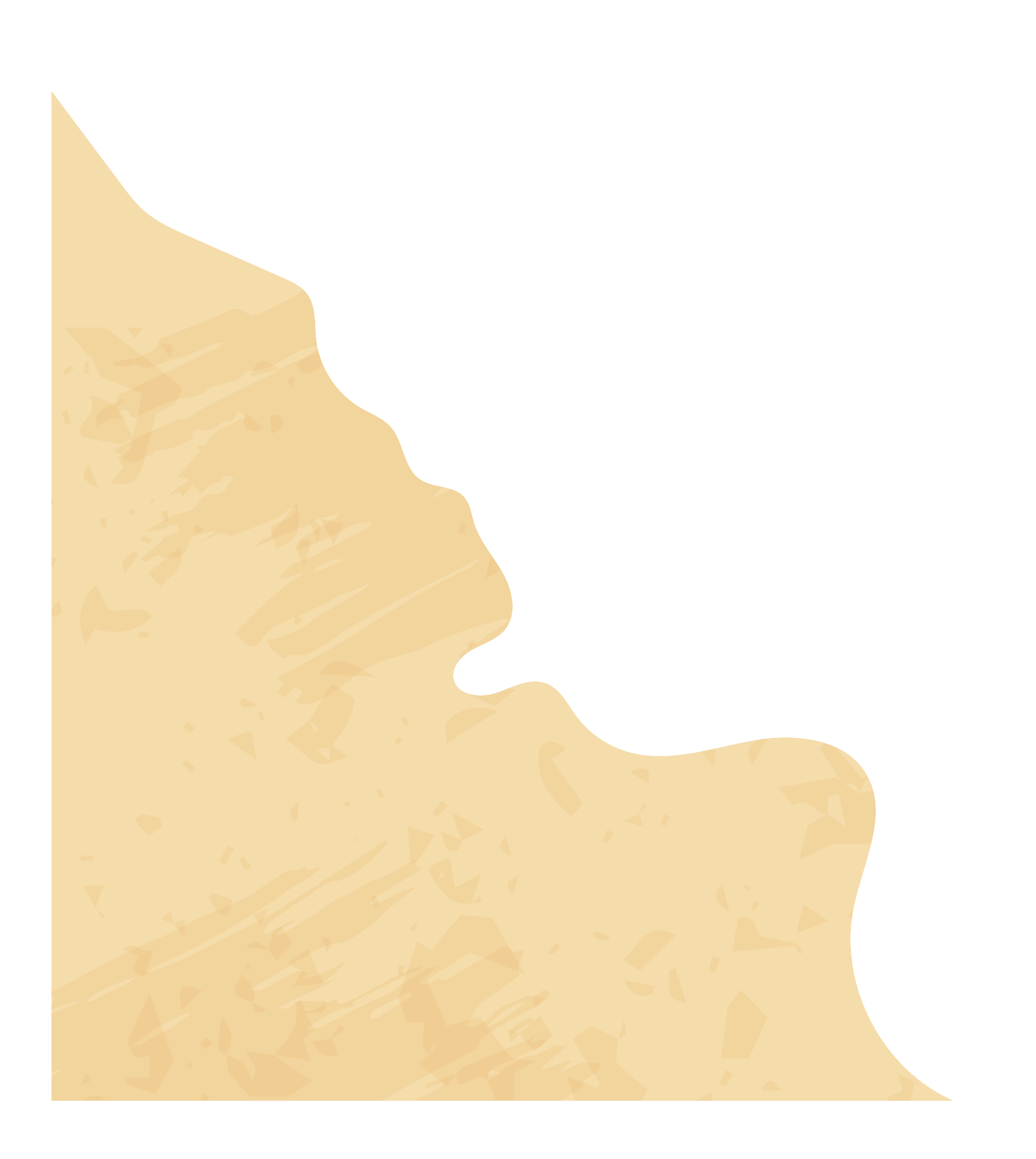 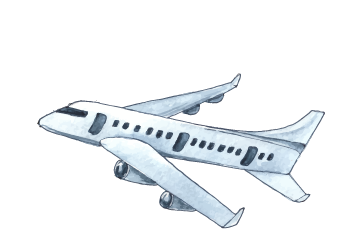 Bài 8. (tr104)
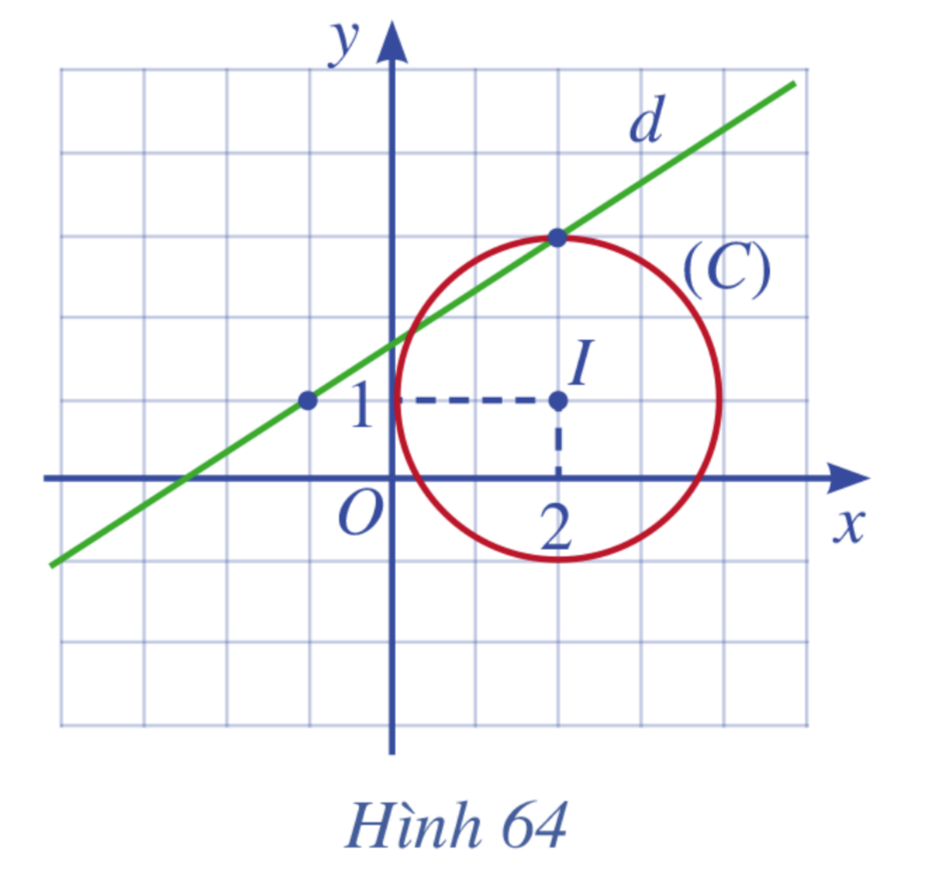 Giải
a) Lập phương trình đường thẳng d;
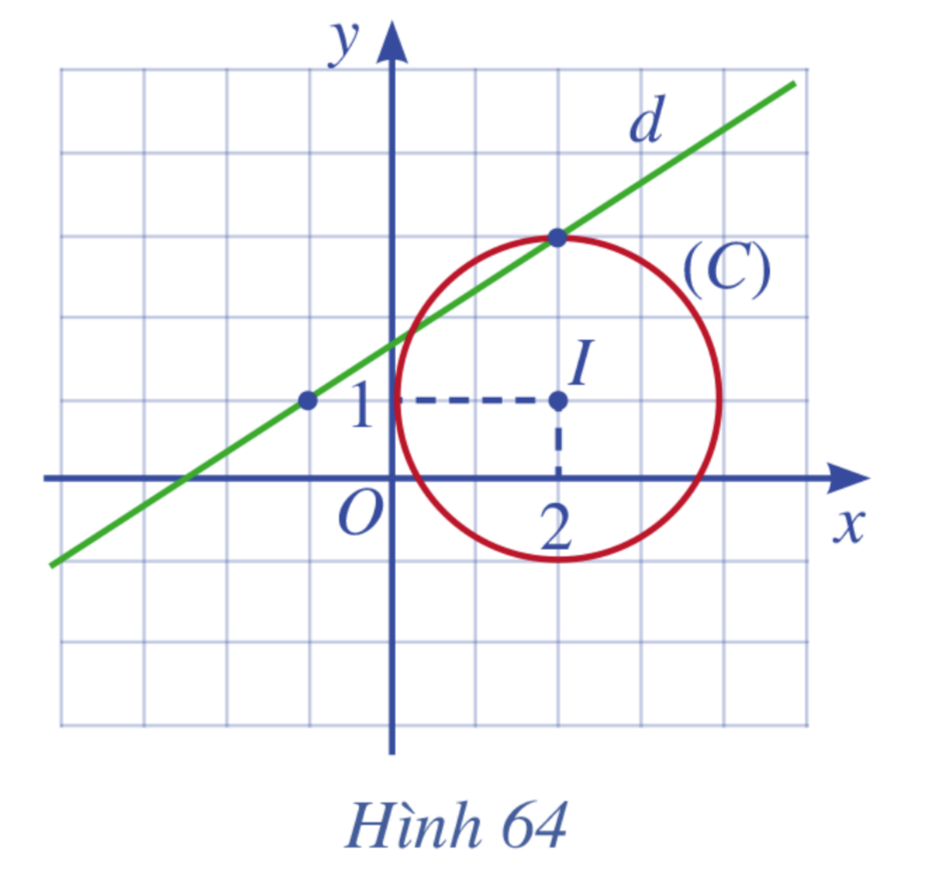 b) Lập phương trình đường tròn (C);
Giải
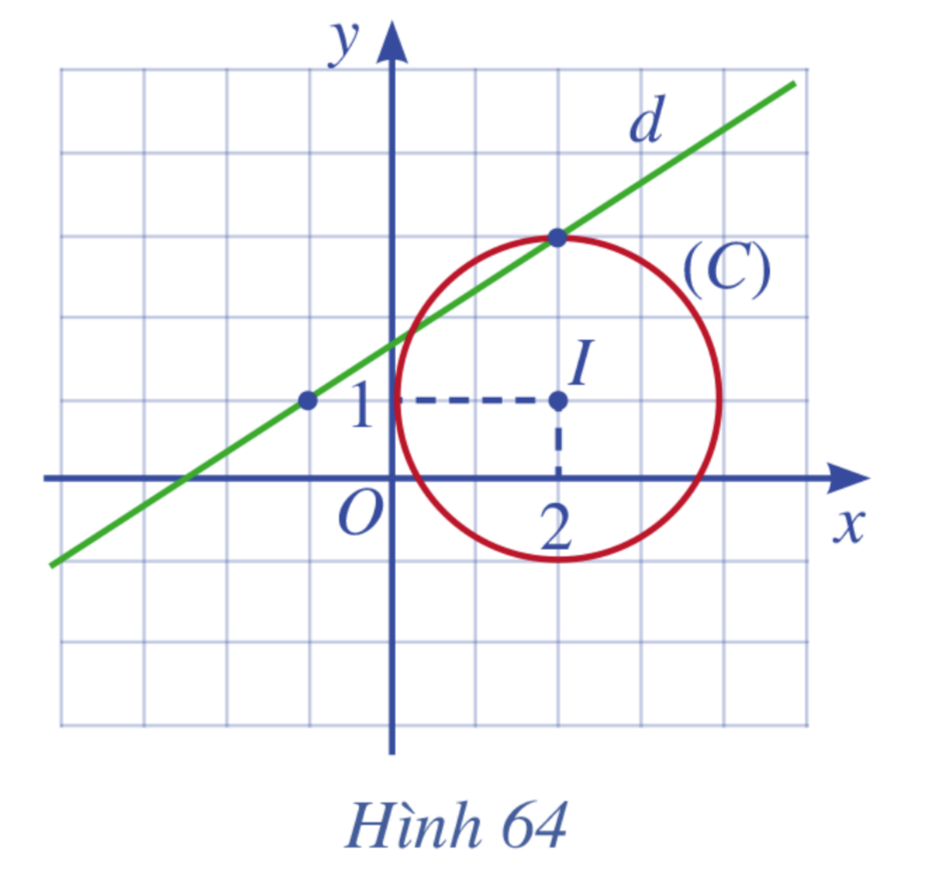 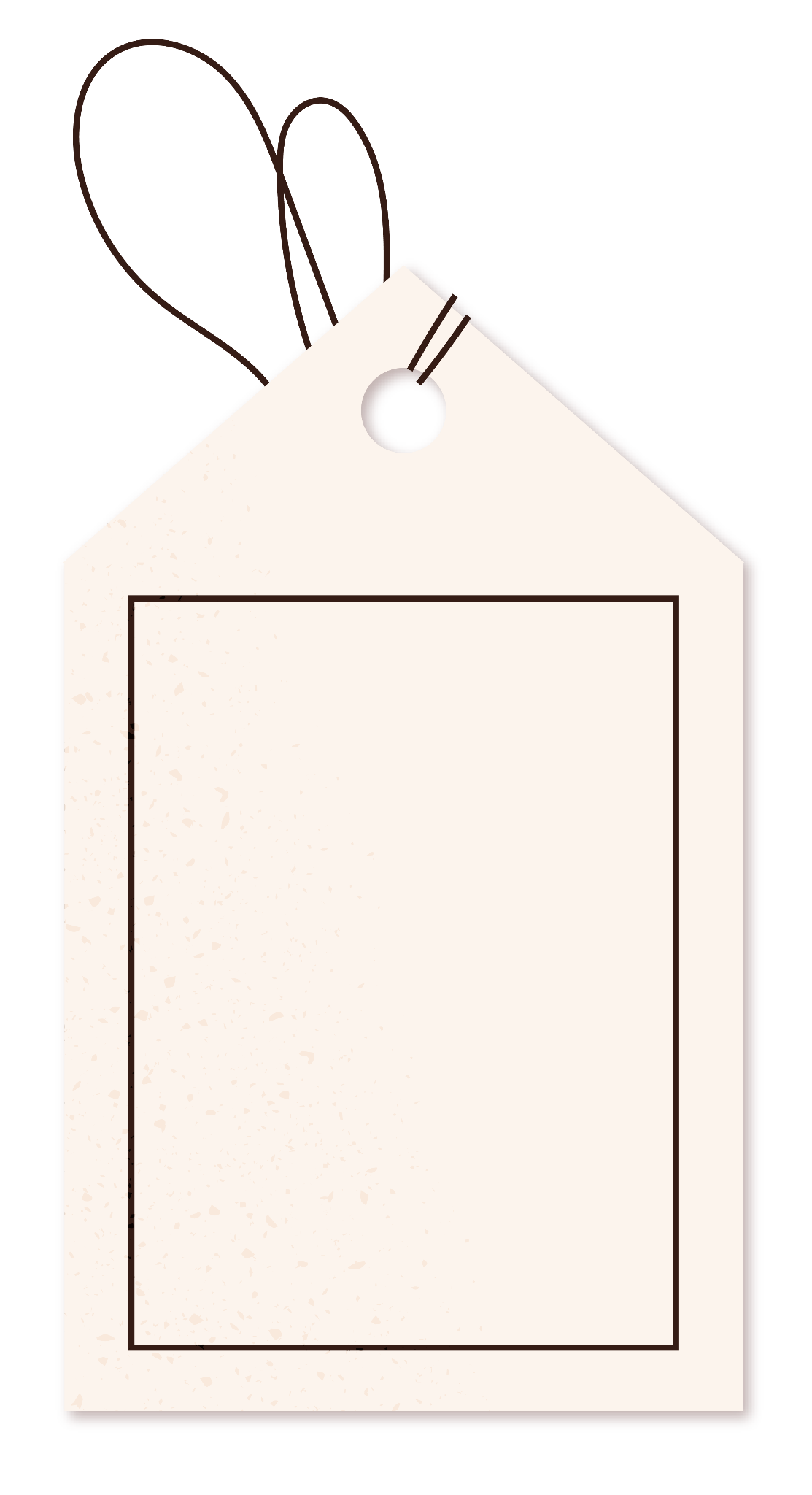 Bài 9. (tr104)
Giải
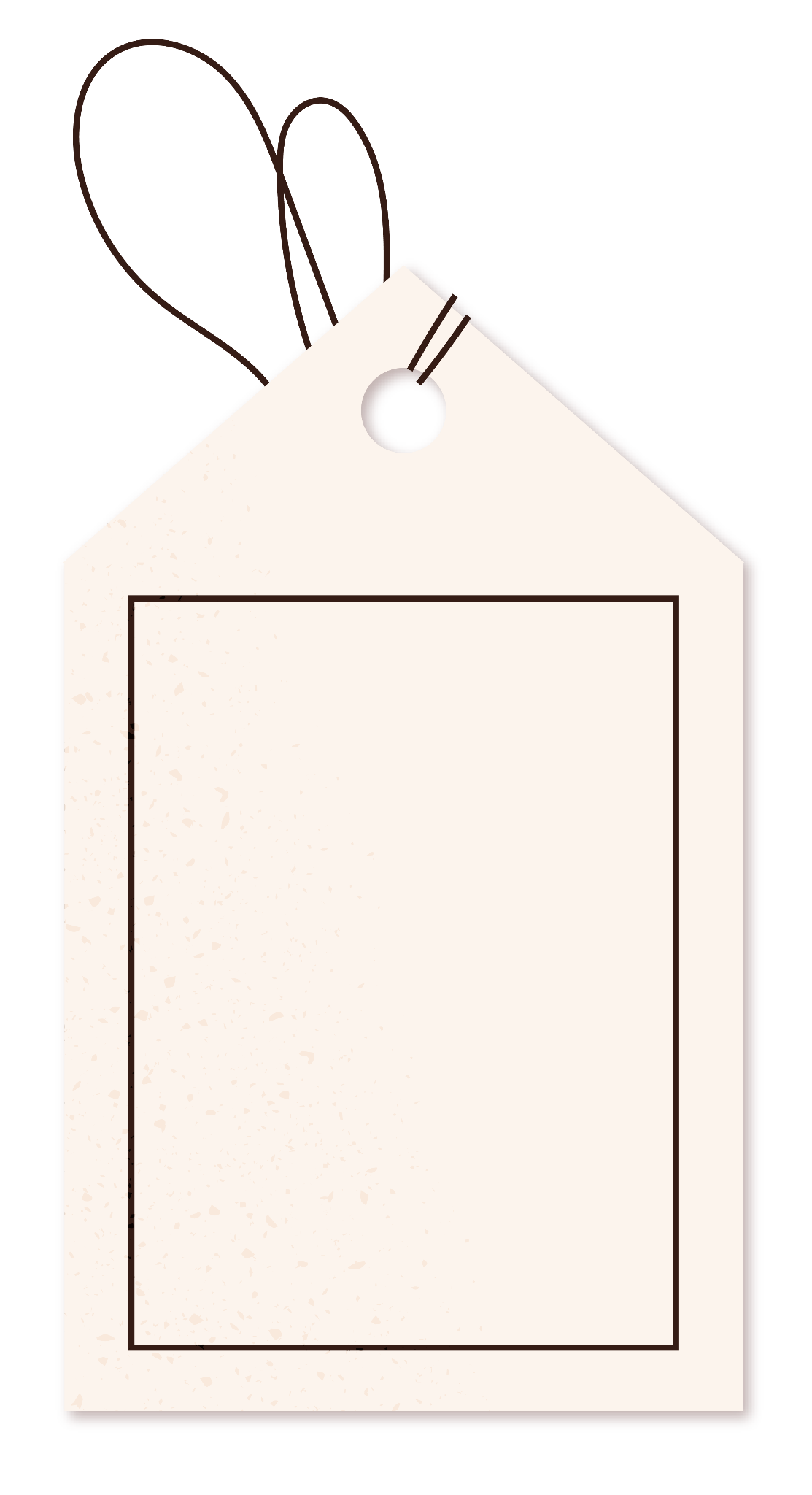 Bài 9. (tr104)
Giải
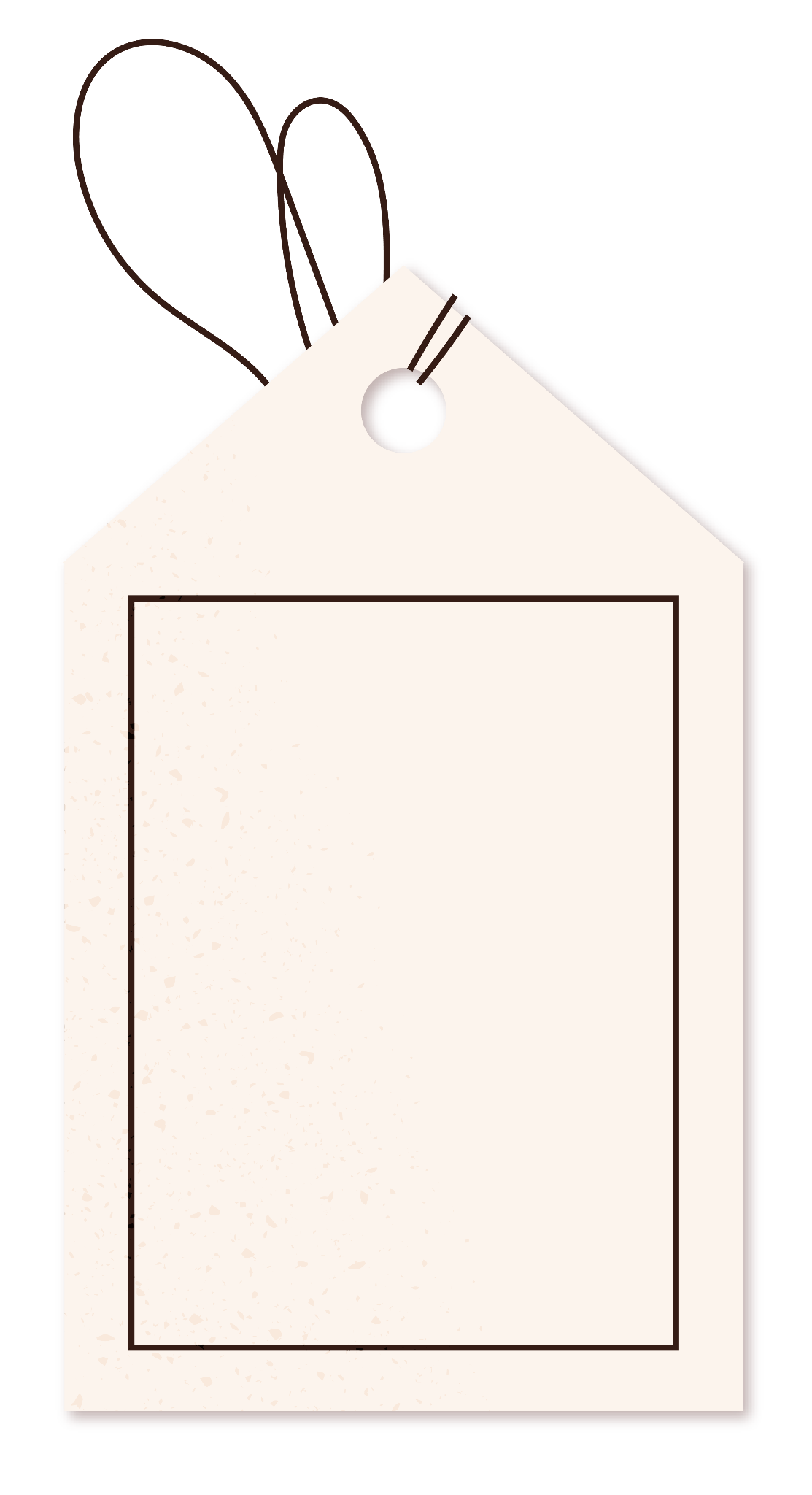 Bài 10. (tr104)
Giải
Bài 12. (tr104)
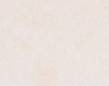 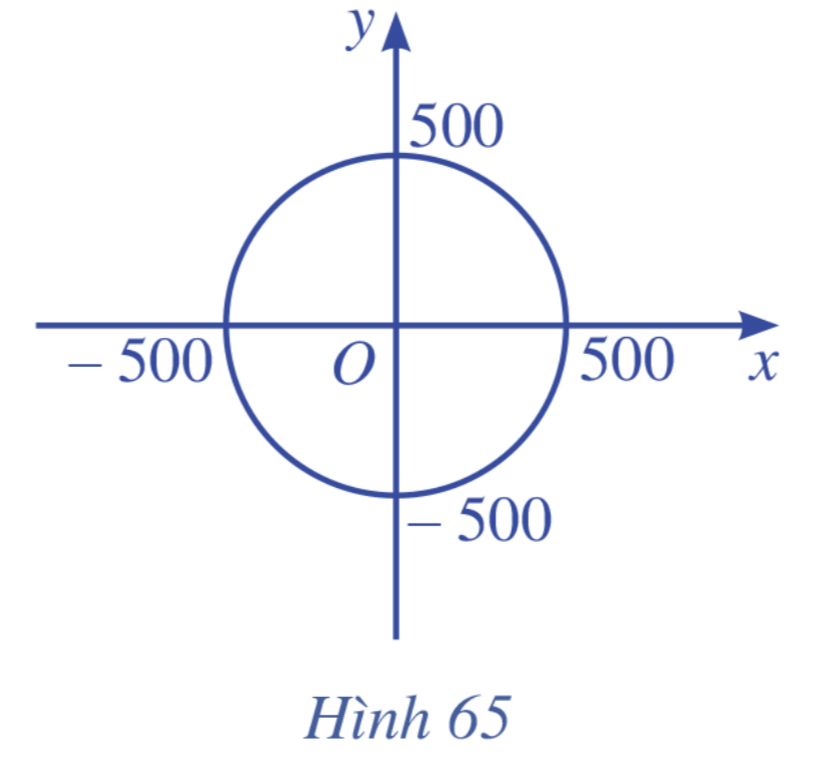 Giải
a) Tìm vị trí của máy bay lúc 14 giờ 30 phút. Thời điểm này máy bay đã xuất hiện trên màn hình ra đa chưa?
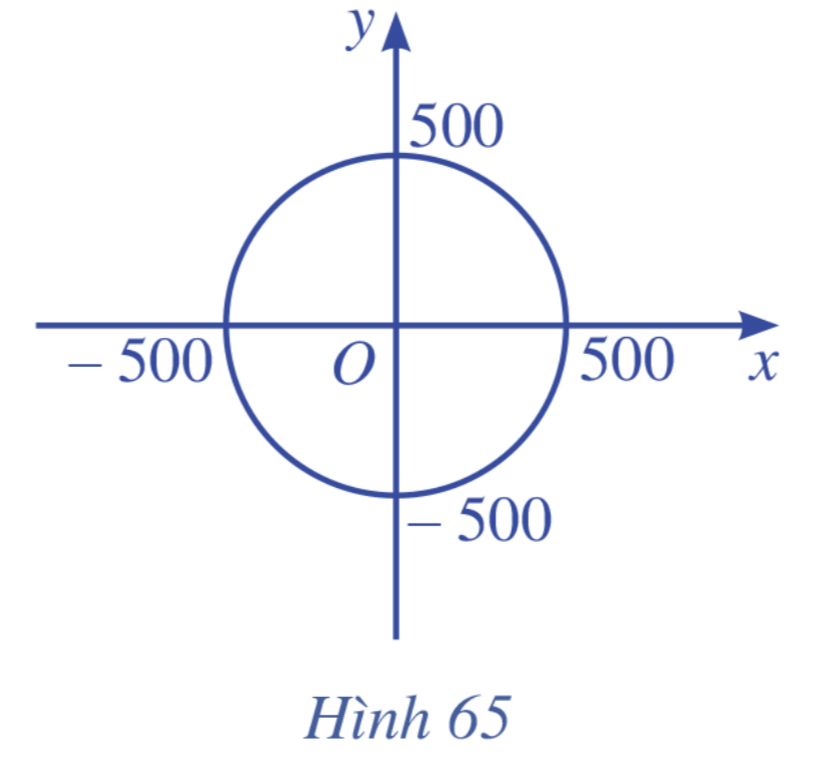 b) Lúc mấy giờ máy bay bay gần đài kiểm soát không lưu nhất? Tính khoảng cách giữa máy bay và đài kiểm soát không lưu lúc đó.
c) Máy bay ra khỏi màn hình ra đa vào thời gian nào?
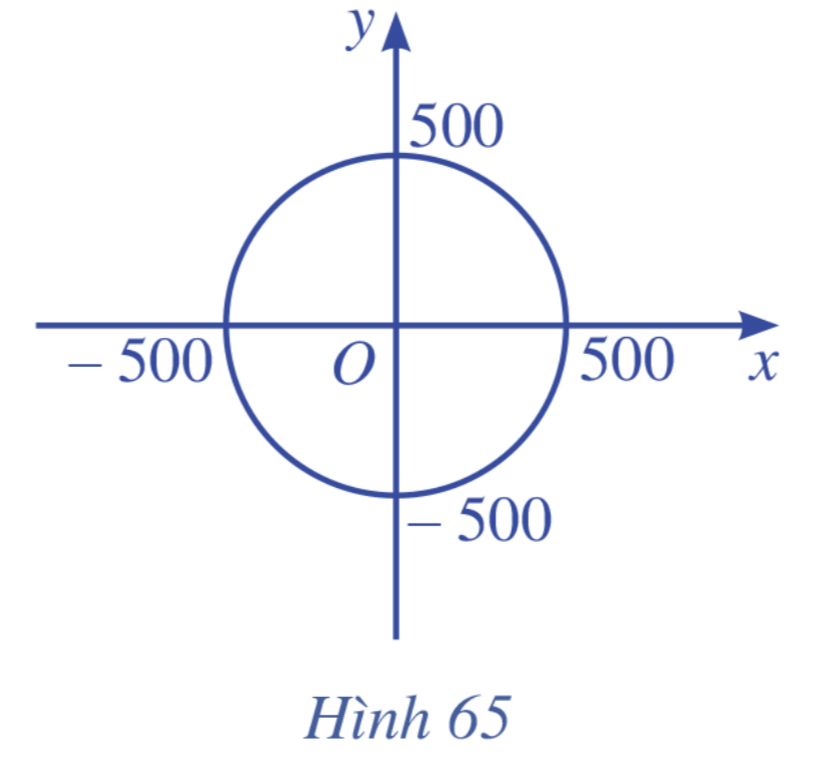 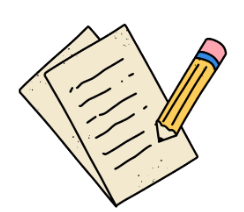 HƯỚNG DẪN 
VỀ NHÀ
Đọc, chuẩn bị trước bài HĐTN
Ghi nhớ kiến thức trong bài
Hoàn thành các BT trong SBT
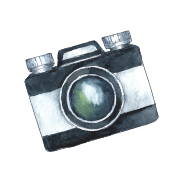 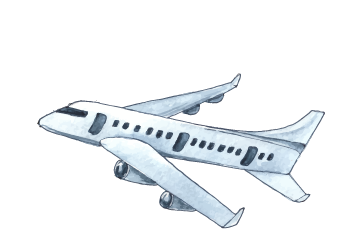 CẢM ƠN CÁC EM ĐÃ CHÚ Ý BÀI GIẢNG!
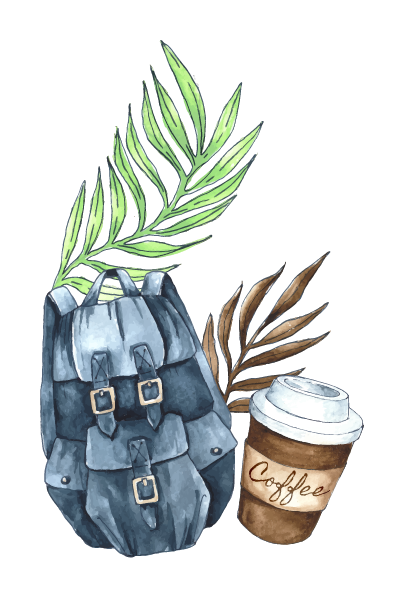 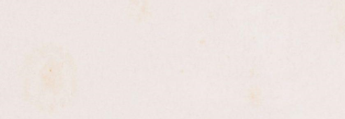